DB PerformancewithGraphicsKyle HaileyPerformance Architect at Delphix
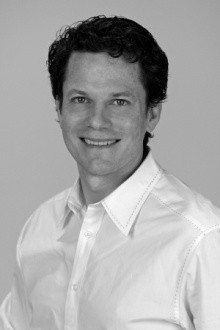 http://dboptimizer.com      http://oraclemonitor.com
Who is Kyle Hailey
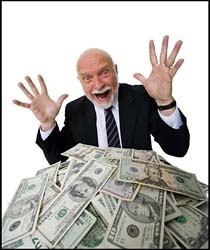 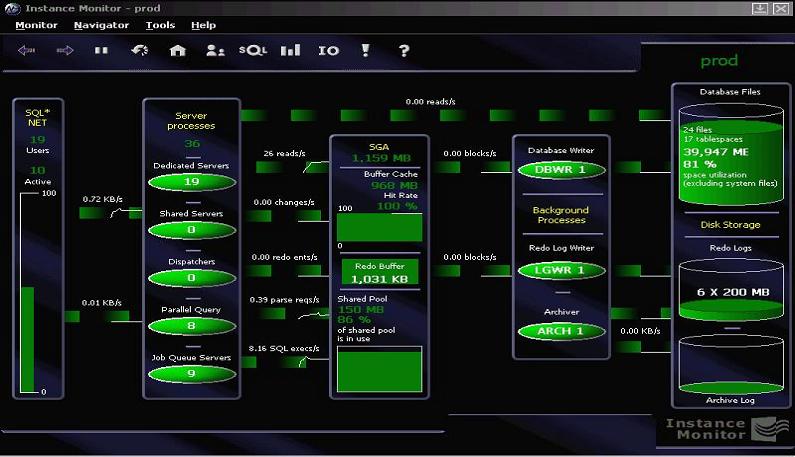 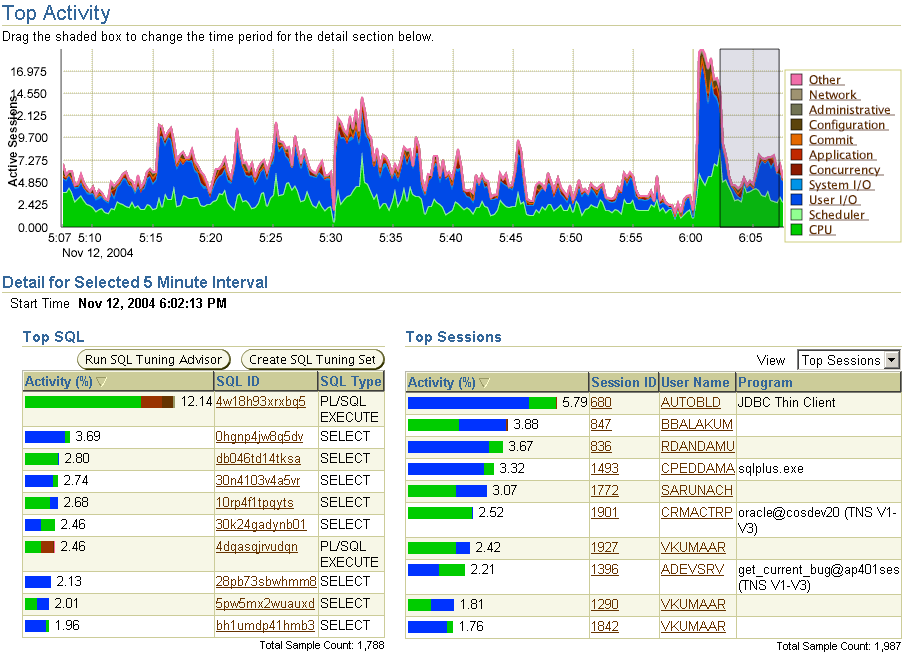 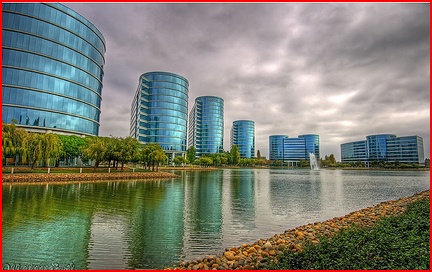 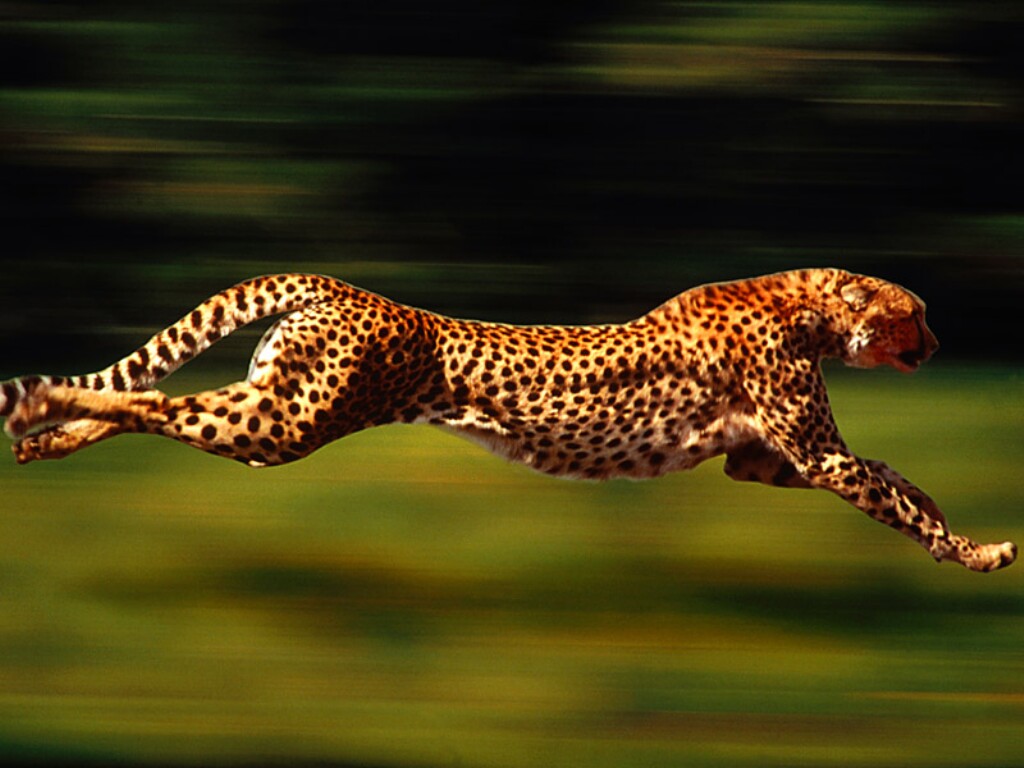 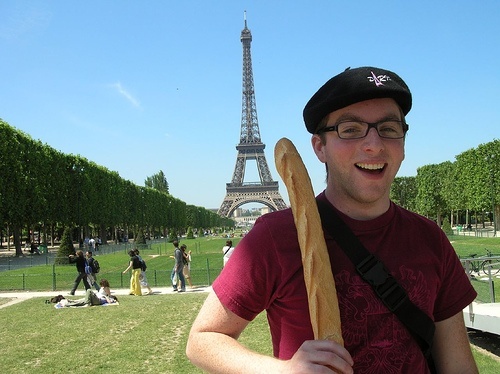 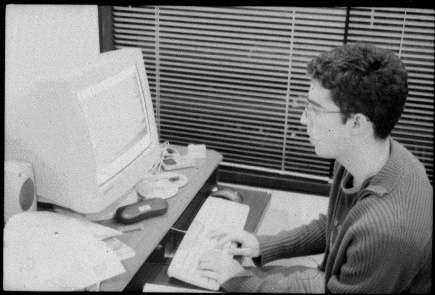 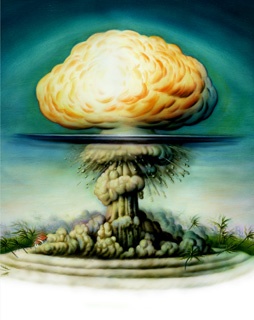 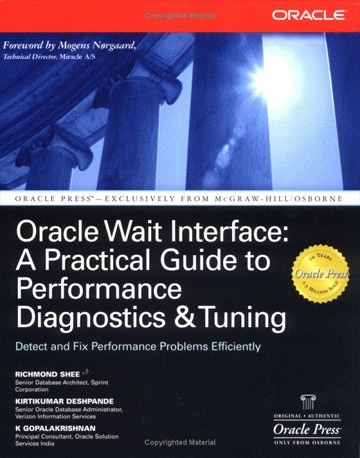 1990 Oracle
90 support
92 Ported v6
93 France
95 Benchmarking 
98 ST  Real World Performance
2000 Dot.Com
2001 Quest 
2002 Oracle OEM 10g
2005 Embarcadero
DB Optimizer
Delphix
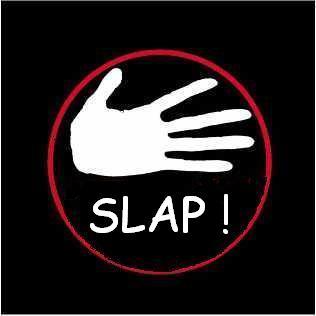 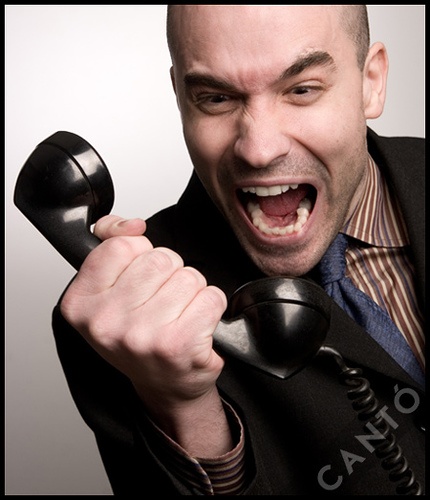 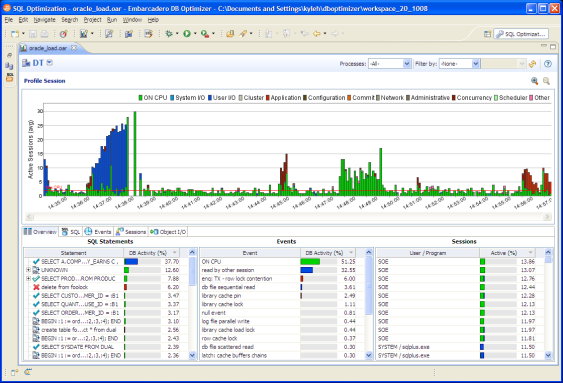 Success!
First successful OEM design
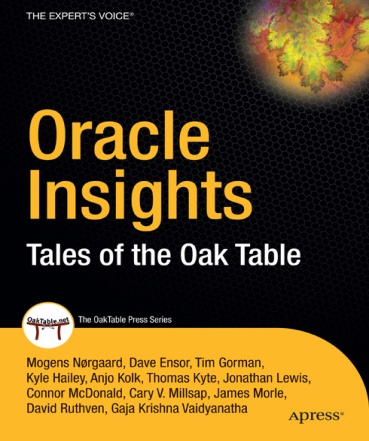 [Speaker Notes: In Oracle Support I learned more faster than I think I could have anywhere.
Porting gave me my first appreciation for the shareable nature of Oracle code and also a bit of disbelief that it worked as well as it did.
Oracle France gave me an opportunity to concentrate on the Oracle kernel.
At Oracle France I had 3 amazing experiences. First was being sent to the Europecar site where I first met a couple of the people who would later become the founding members of the Oaktable,  James Morle and Anjo Kolk. The Europecar site introduced me to a fellow name Roger Sanders who first showed me the wait interface before anyone knew what it was. Roger not only used it but read it directly from shared memory without using SQL.
Soon after Europecar I began to be sent often to benchmarks at Digital Europe. These benchmarks were some of my favorite work at Oracle. The benchmarks usually consisted of  installing some unknown Oracle customer application and then having a few days to make it run as fast as possible. I first started using TCL/TK and direct shared memory access (DMA) at Digital Europe and got solid hands on tuning experience testing things like striping redo and proving it was faster long before people gave up arguing that this was bad from a theoretical point of view.
Finally in France, my boss, Jean Yves Caleca was by far the best boss I ever had, but on top of that he was wonderful at exploring the depths of Oracle and explaining it to others, teaching me much about the internals of block structure, UNDO, REDO and Freelsits.
I came back from France wanting to do performance work and especially graphical monitoring. The kernel performance group had limited  scope in that domain, so I left for a dot com where I had my first run as the sole DBA for everything, backup, recovery, performance, installation and administration. I was called away by Quest who had my favorite performance tool Spotlight. It turns out thought that scope for expanding Spotlight was limited so I jumped at the chance in 2002 to restructure Oracle OEM. The work at OEM I’m proud of but still want to do much more to make performance tuning faster, easier and more graphical.]
Fast, Non-disruptive Deployment
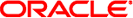 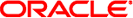 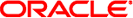 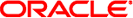 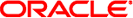 Production
Development
Q/A
Reporting
UAT
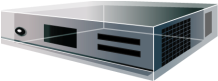 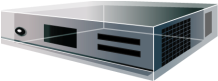 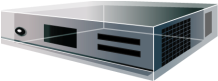 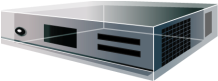 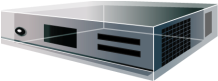 Sync via standard APIs
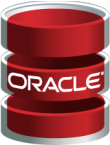 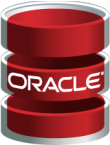 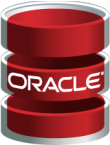 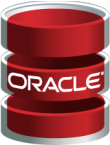 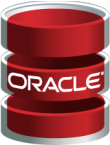 1 TB VDB
1 TB VDB
1 TB VDB
1 TB VDB
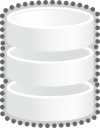 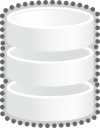 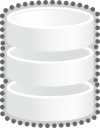 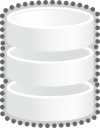 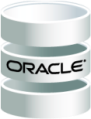 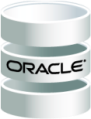 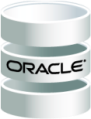 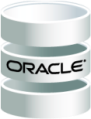 1 TB
1 TB
1 TB
1 TB
1 TB
Provision and refresh                                            from any time or SCN
NFS
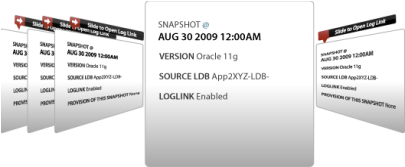 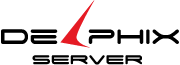 Software appliance installs in under an hour on bare-metal x86 servers using SAN storage or in a VM for Oracle 10g or 11g on Linux, Solaris, AIX, and HP-UX
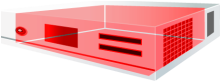 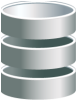 300MB
3
>> Strictly Confidential
[Speaker Notes: Let’s take a look at how Delphix works
Our software installs on bare-metal x86 servers or in a VM in as little as half an hour
And you can get the entire system up and running with virtual databases in as little as an hour or two with a small database [or schedule the loading overnight for a large database]
Today Delphix supports Oracle 10 and 11g on Linux, Solaris, AIX, and HP-UX
[If asked about other DBs, say Delphix will support MS SQL later this year]
[If asked about OS, Delphix is a wholly contained operating environment; customers manage only the Delphix application]
[Others storage types, like DAS or NAS may be supported when running in a VM]]
Combine Prod Support and DR
CRM
Sales CRM
BW
GTS
T&E
R/3 ERP
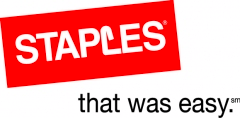 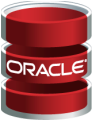 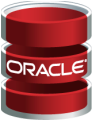 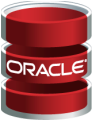 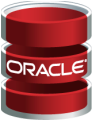 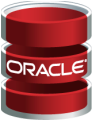 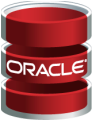 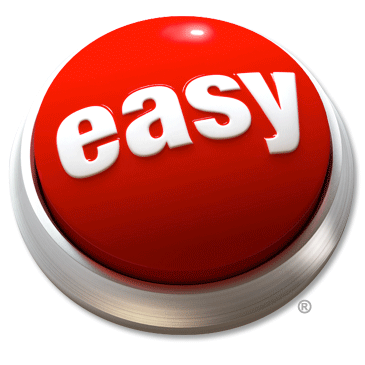 Production SAP Landscape
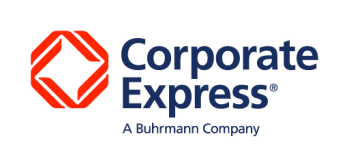 PRIMARY DATACENTER
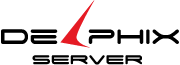 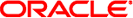 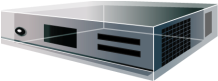 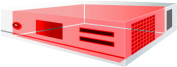 CRM
Sales CRM
BW
GTS
T&E
R/3 ERP
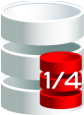 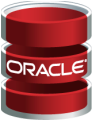 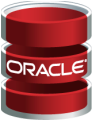 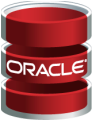 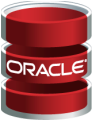 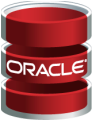 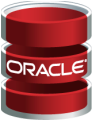 Standby via DataGuard
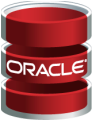 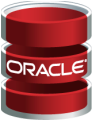 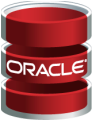 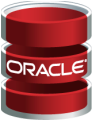 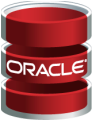 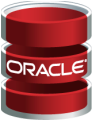 Dev: Prod Support
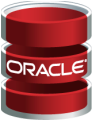 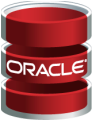 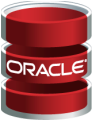 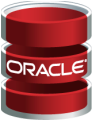 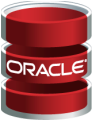 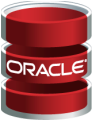 QA: Prod Support
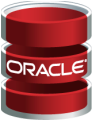 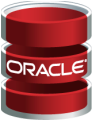 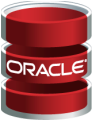 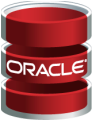 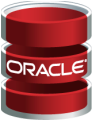 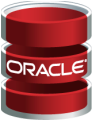 Dev: Project
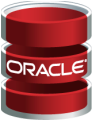 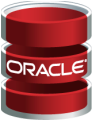 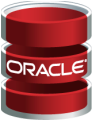 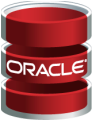 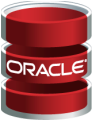 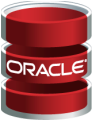 QA: Project
4
>> Strictly Confidential
[Speaker Notes: Let’s take a closer look at the architecture
They use SAP, which requires multiple databases to be federated or in sync at the same point in time
They used to create entire copies of these federated “landscapes” manually, which took several days each time
They also had a DR site where they performed DR testing on a metro campus
[Click]
With our software, they replaced all those redundant copies with a Delphix Server
With LogSync, we can easily provision multiple databases at the same point in time to “federate” the VDBs
So now they can provide virtual landscapes on demand
They also use Delphix to perform DR testing
[Performance isn’t a problem because they have low latency and high bandwidth in their metro campus, which allows them to do all of this from one site]]
Overview
Graphics
Database Tuning
SQL Tuning
Launch: Pressure
Midnight before January 28, 1986 Lives are on the line
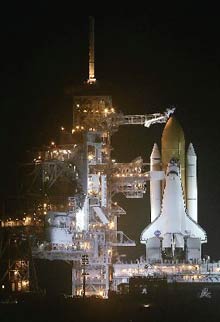 Thanks to Edward Tufte
13 Pages Faxed
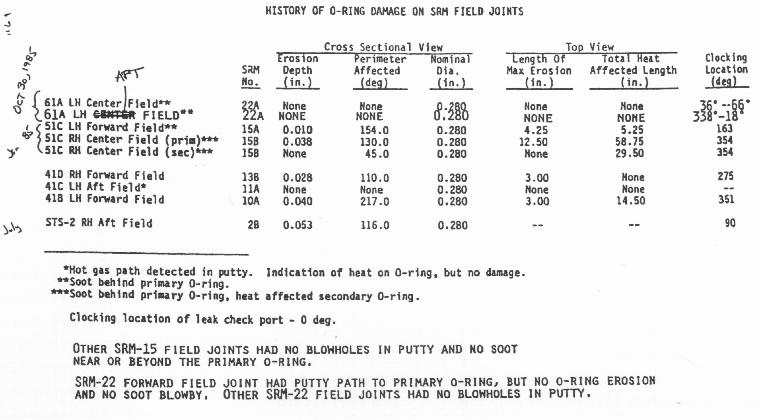 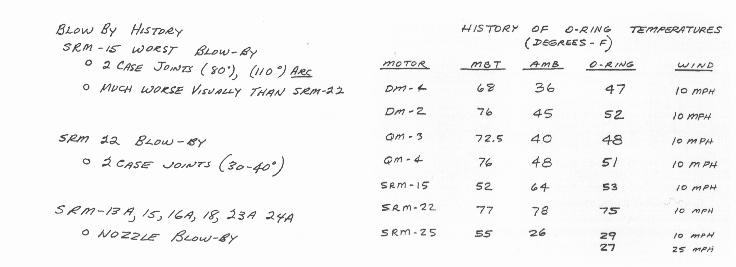 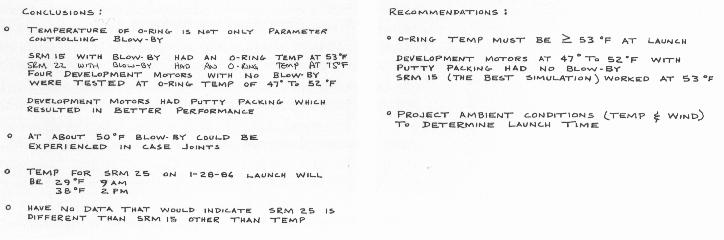 Copyright 2006 Kyle Hailey
Original Engineering data
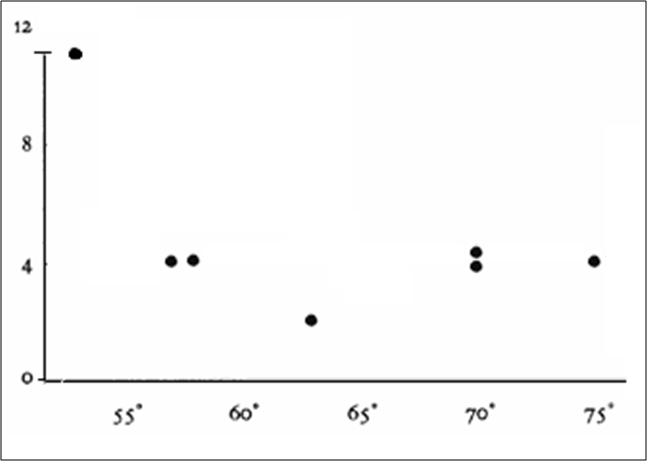 “damages at the hottest and coldest temperature” 
- management
only showed damage
Copyright 2006 Kyle Hailey
Congressional Hearings Evidence
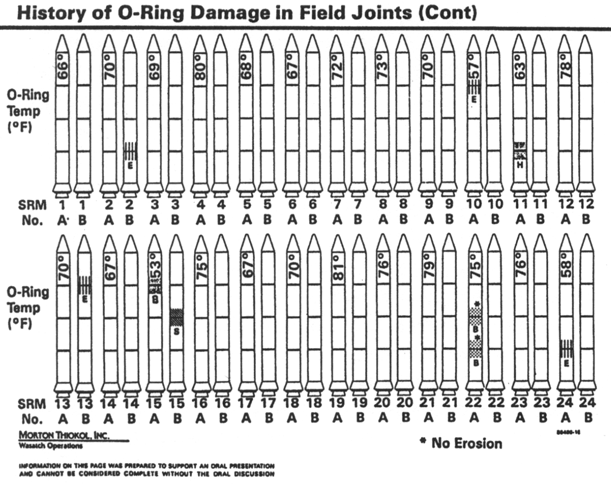 Copyright 2006 Kyle Hailey
Clearer
12
12
8
8
X
4
4
80
65
40
60
35
70
45
55
30
75
50
Include successes
Mark Differences
Normalize same temp
Scale known vs unknown
Copyright 2006 Kyle Hailey
Difficult
NASA Engineers Fail
Congressional Investigators Fail
Data Visualization is Difficult

	But …

		Lack of Clarity can be devastating
Copyright 2006 Kyle Hailey
Solutions
Clear Identification
Know how to identify  problems and issues
Access to details
Provide solutions and/or information to address the issues
Graphics
Easy understanding, effective communication and discussion
First Step: Graphics
“The humans … are exceptionally good at parsing visual information, especially when that information is coded by color and/or                       _____ .” 

       Knowledge representation in cognitive science. Westbury, C. & Wilensky, U. (1998)
motion
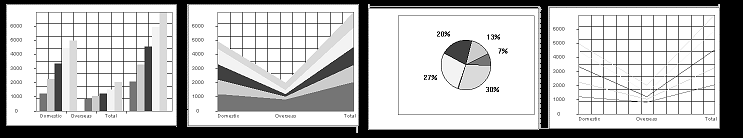 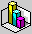 Why Use Graphics
You can't imagine how many times I was told that nobody wanted or would use graphics …
	-- Jef Raskin, the creator of the Macintosh
Infocus – (overhead projectors) sited a study that humans can parse graphical information 400,000 times faster than textual data
[Speaker Notes: What allows Oracle,  all the dials and knobs,  to be the  fastest, most robust database on the market also make it one of the most complicated on the market. For those few users that know and love the 1000s of performance options in Oracle, access to those performance options through sql and C code is the defacto standard. For seasoned users it is often difficult to understand why anyone would want to be limited by a GUI which can often be slower, and almost always lacking the latest  commands allowed through interfaces such as SQL and C. 
On the OEM side,  when a new  tuning feature in the kernel is externalized in OEM (Oracle Enterprise Manager) it is often difficult to see the forest for the tree, or where and how that new feature fits into the grand scheme of things.]
Counties in US
3101 Counties in US
50 pages
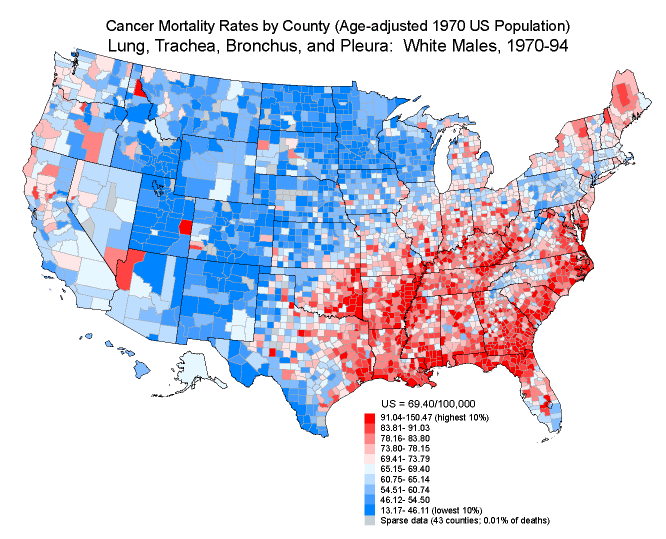 15
2/24/2011
“If I can't picture it, I can't understand it”
-  Albert Einstein
Graphics  for Anscombe’s Quartet
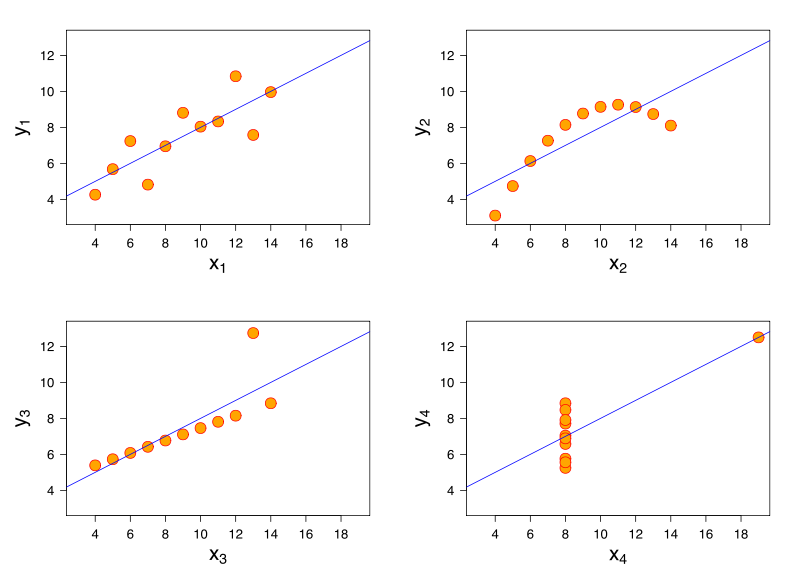 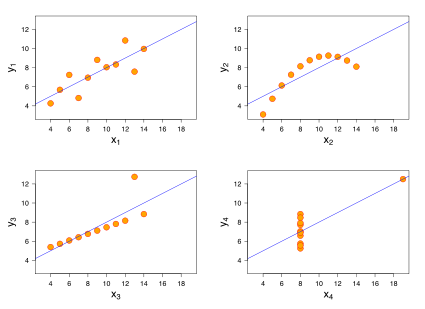 Tuning the Database
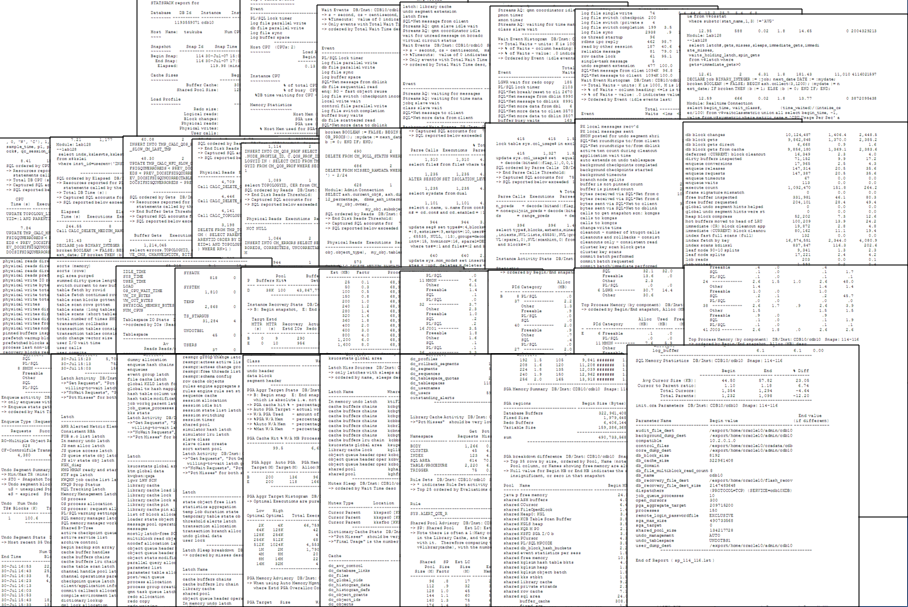 Complex
What is a day in the life look like for a DBA  who has performance issues?
Averages
How Can We Open the Black Box?
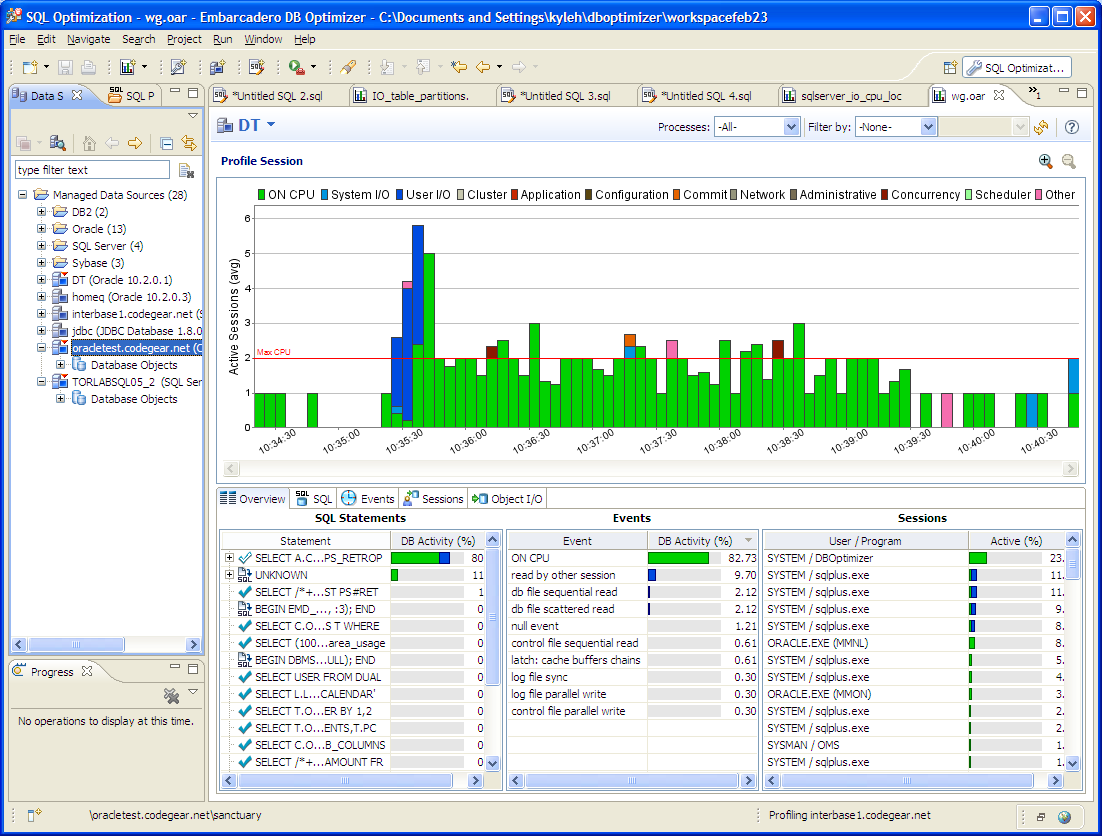 LOAD
Max CPU
(yard stick)
Top Activity
Click here
Sessions
Events
SQL
Get Details
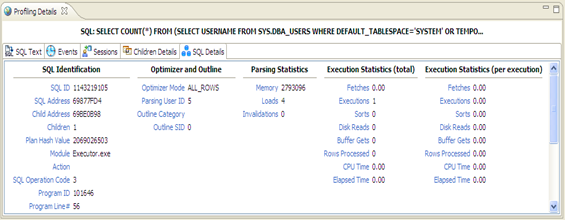 How Can We Open the Black Box?
OEM
ASHMON/SASH
DB Optimizer
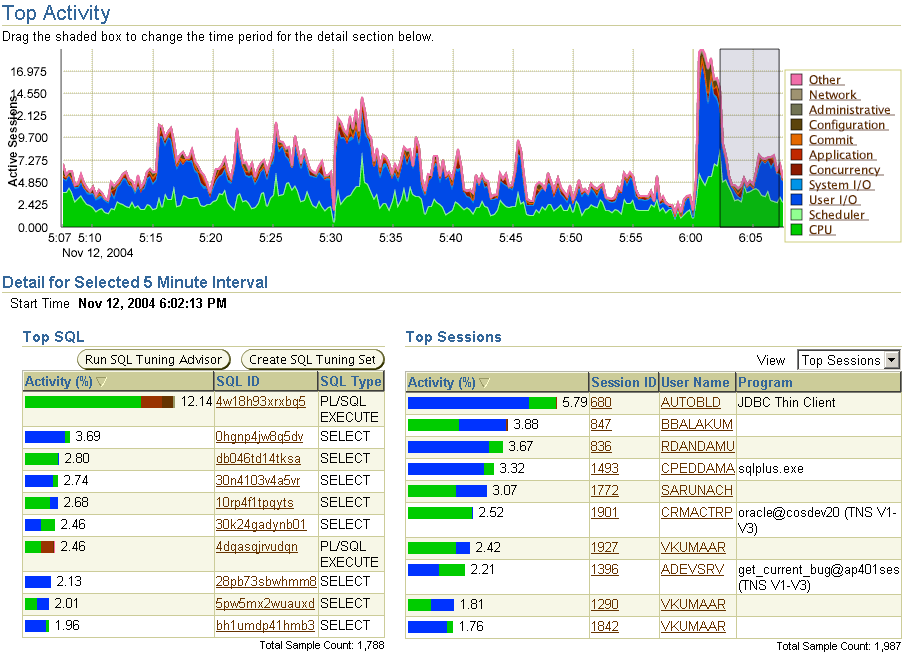 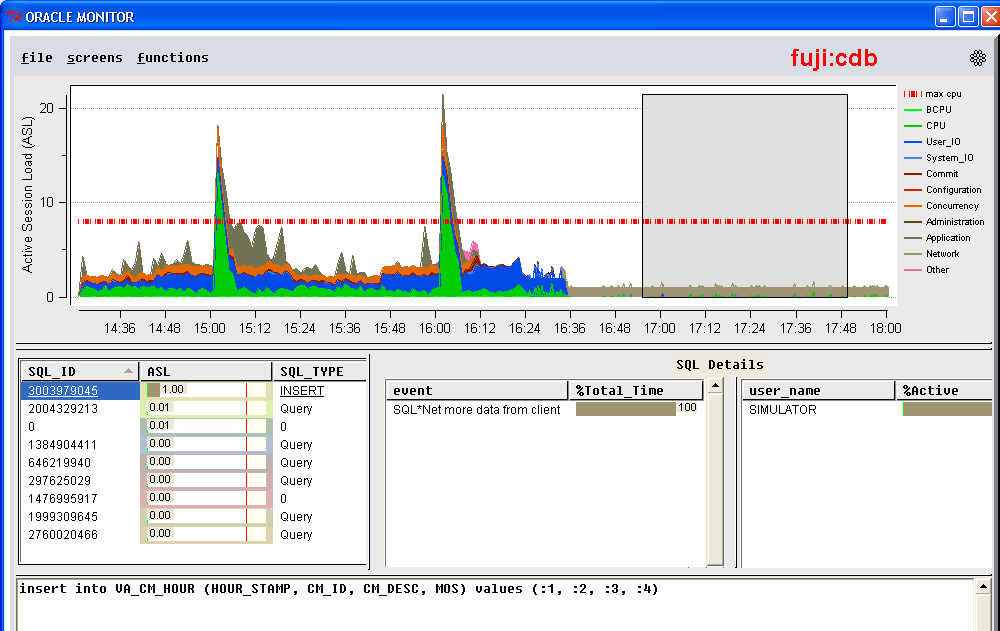 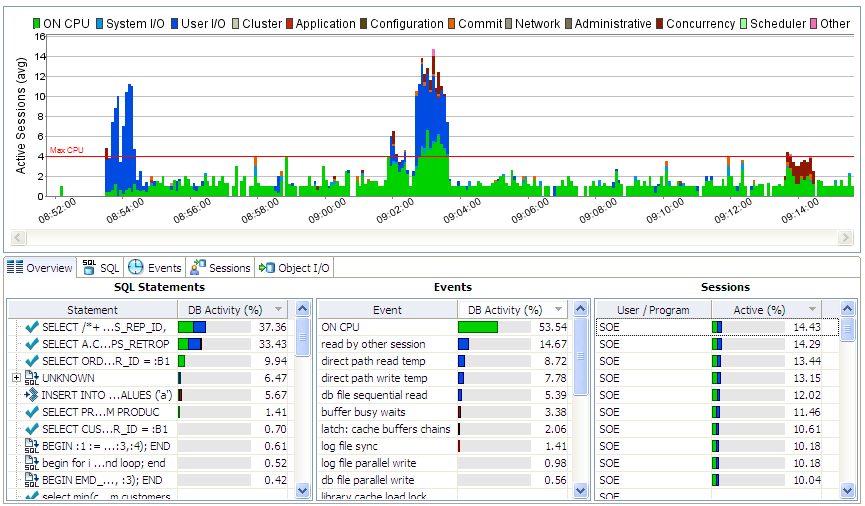 Powerful - Identifies issues quickly and powerfully
Interactive - Allows exploring the data
Easy - Understandable by everyone, DBA, Dev and Managers !
How do we get our data?
Database
User 1
User 2
User 3
User 4
=
4
Active Sessions
3
2
1
Graph represents # of sessions active, but also represents amount of time active in the database
 For Every Active Session there is a user (or application) waiting
Sample v$session : fast and light weight
We collect
 session
 SQL
 State (CPU, IO, LOCK, Other Waits)
AWR collects
SQL (v$sqlstats)
Waits (v$system_event)
F1qcyh20550cf

fj6gjgsshtxyx

0cjsxw5ndqdbc

8t8as9usk11qw

dr1rkrznhh95b

10dkqv3kr8xa5

38zhkf4jdyff4

298wmz1kxjs1m
CPU
Enq: TX – row lock contention
SQL*Net break/reset to client
db file scattered read
db file sequential read
Sessions  (v$sesstat)
Which session executed which SQL?

Which SQL was block on a wait event ?
25   
34  
36 
38   
45   
63 
65   
87
AWR ( and Statspack)
Can’t answer!

Old Method
06/05/08
After sampling Multi-dimensional
SQL
F1qcyh20550cf

fj6gjgsshtxyx

0cjsxw5ndqdbc

8t8as9usk11qw

dr1rkrznhh95b

10dkqv3kr8xa5

38zhkf4jdyff4

298wmz1kxjs1m
Package
Procedure
Plan
Child #
Module
Action
Sampling
V$SESSION
File, block, object
p1, p2, p3
Waits
Statistics
CPU
Enq: TX – row lock contention
SQL*Net break/reset to client
db file scattered read
db file sequential read
25   34   36  38   45   63  65   87
Sessions
Sqlplus
SQL*Forms
Program
User
Sys
Scott
System
Application
Service
OE
GL
IO
06/05/08
DB Optimizer shows it all
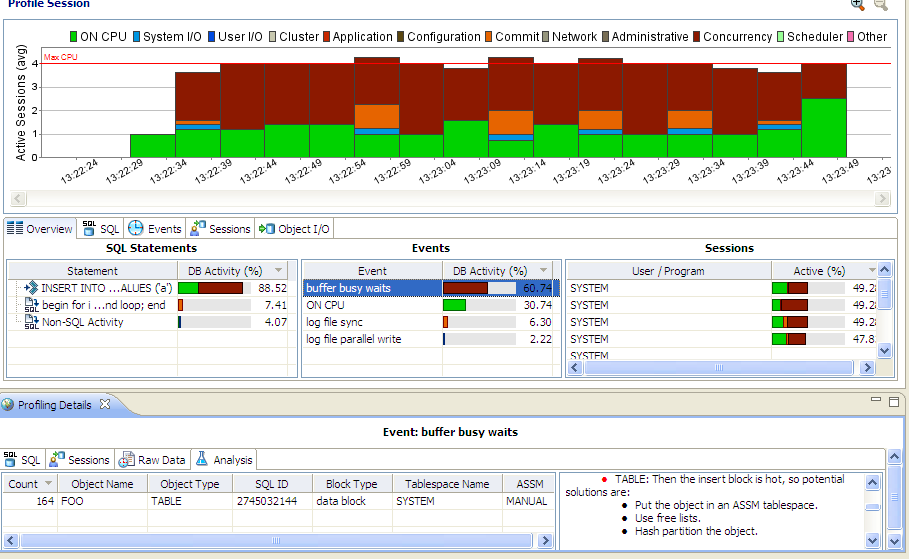 Copyright 2006 Kyle Hailey
Average Active Sessions  (AAS)
Use  CPU count  as yardstick:
AAS < 1 
 Database is not blocked
AAS ~= 0 
Database basically idle
Problems are in the APP not DB
AAS >> # of CPUS
There is a bottleneck
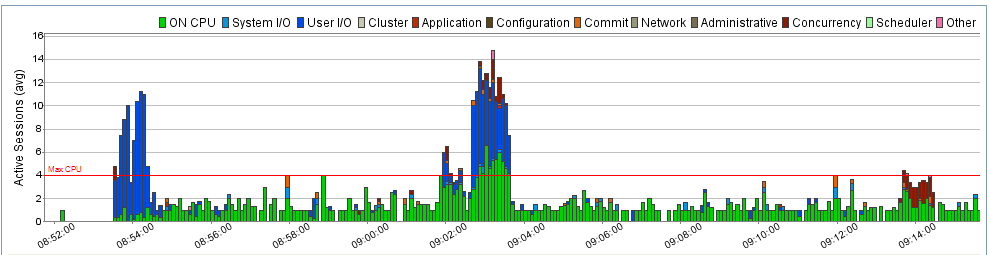 2/24/2011
25
Interpreting the Load Chart
Application
Code inefficient?
Database
Configured correctly? 
Machine
Is the machine undersized? 
SQL	
Inefficient SQL?
Who’s problem is it ?
Chart answers this question and assists with solutions
1. Application Issues
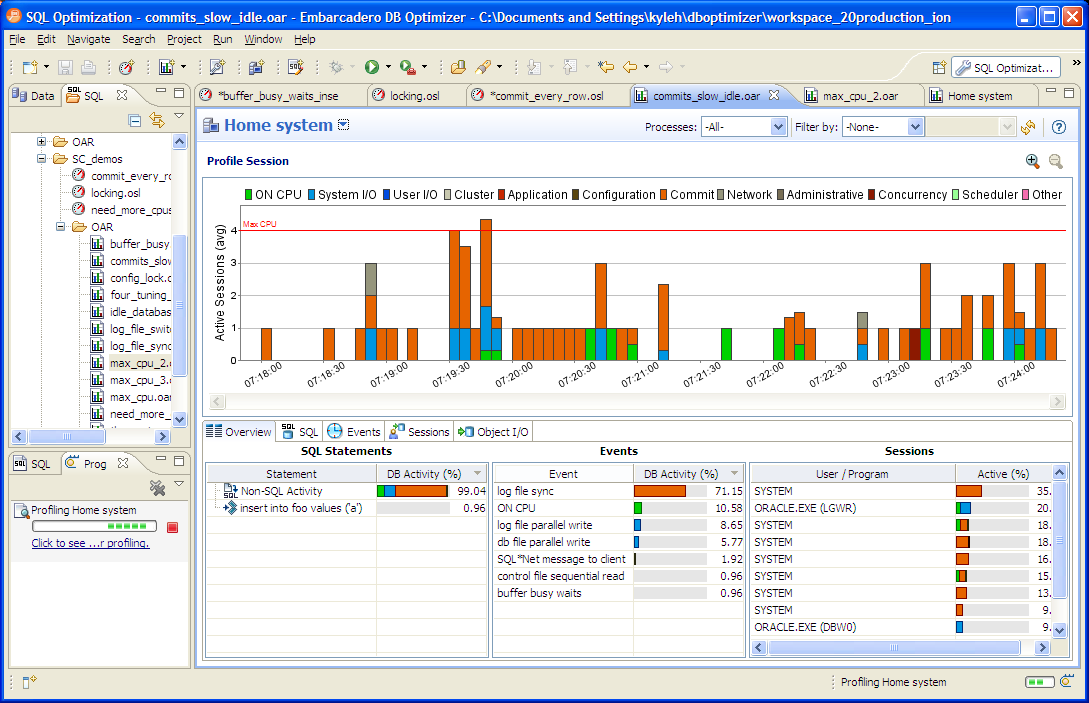 4 concurrent sessions run :
insert into foo values ('a');
commit;
insert into foo values ('a');
commit;
insert into foo values ('a');
commit;
insert into foo values ('a');
commit;
insert into foo values ('a');
commit;
insert into foo values ('a');
commit;
insert into foo values ('a');
commit;
2. Database issue
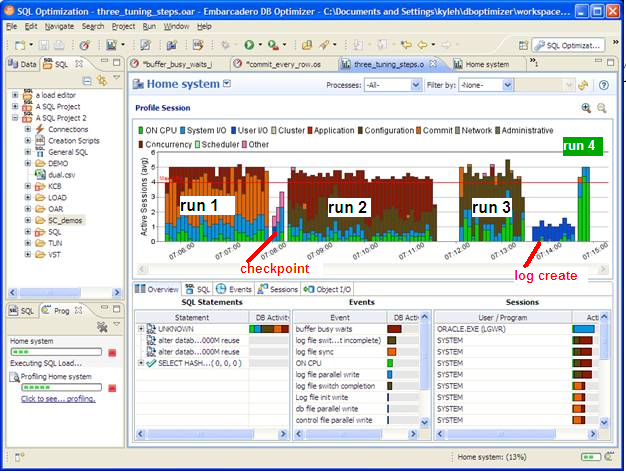 4 concurrent sessions run :
begin
  for i in 1..1000 loop
    insert into foo values ('a');
  end loop;
end;
/
Commit;
3. Machine Undersized
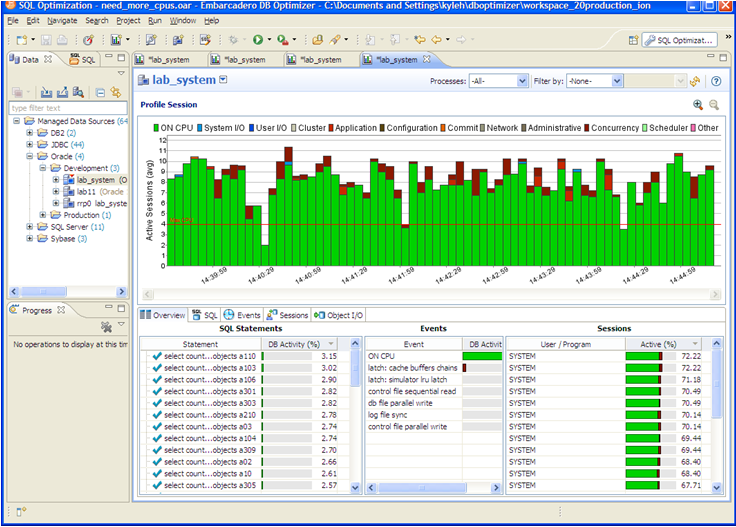 4. SQL needs Tuning
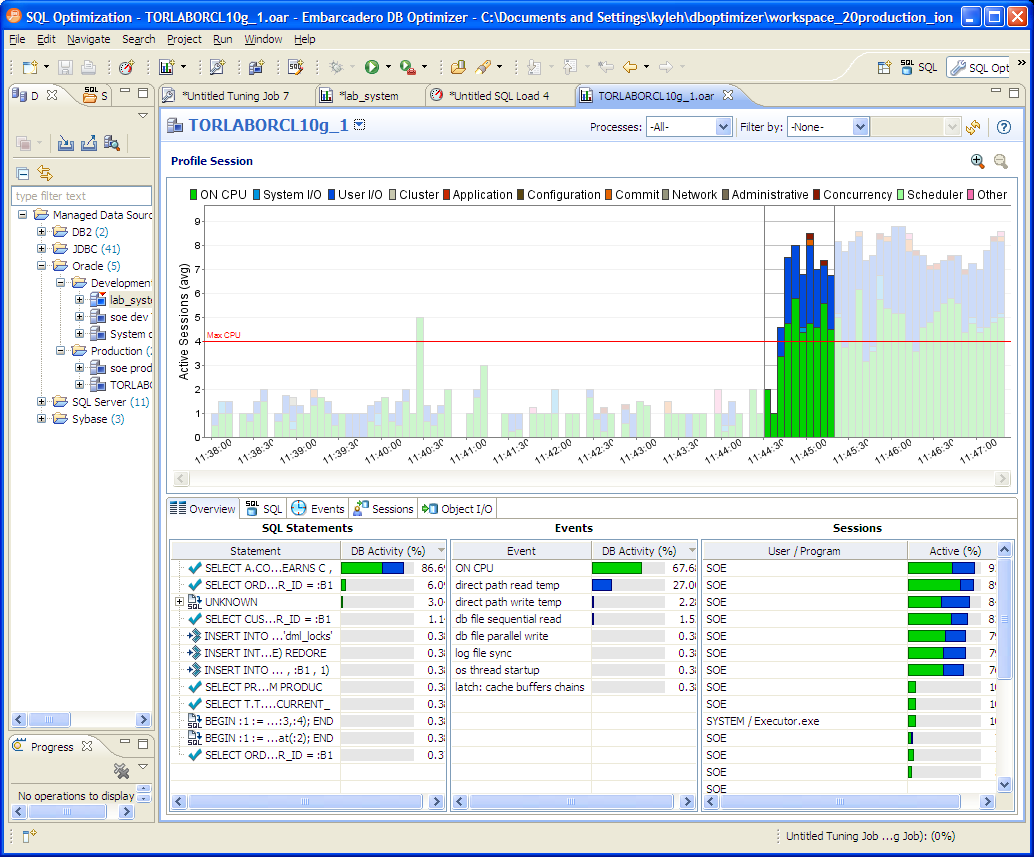 Tuning SQL Complexity
Trace file
Execution Plan
PARSING IN CURSOR #2 len=53 dep=0 uid=61 oct=3 lid=61 tim=1151519905950403 hv=2296704914 ad='4e50010c'SELECT 'Hello, world; today is ' || SYSDATE FROM dualEND OF STMTPARSE #2:c=4000,e=1540,p=0,cr=0,cu=0,mis=1,r=0,dep=0,og=1,tim=1151519905950397BINDS #2:EXEC #2:c=0,e=58,p=0,cr=0,cu=0,mis=0,r=0,dep=0,og=1,tim=1151519906034782WAIT #2: nam='SQL*Net message to client' ela= 2 driver id=1650815232 #bytes=1 p3=0 obj#=-1 tim=1151519906034809FETCH #2:c=0,e=29,p=0,cr=0,cu=0,mis=0,r=1,dep=0,og=1,tim=1151519906034864WAIT #2: nam='SQL*Net message from client' ela= 215 driver id=1650815232 #bytes=1 p3=0 obj#=-1 tim=1151519906035133FETCH #2:c=0,e=1,p=0,cr=0,cu=0,mis=0,r=0,dep=0,og=0,tim=1151519906035165WAIT #2: nam='SQL*Net message to client' ela= 1 driver id=1650815232 #bytes=1 p3=0 obj#=-1 tim=1151519906035188WAIT #2: nam='SQL*Net message from client' ela= 192 driver id=1650815232 #bytes=1 p3=0 obj#=-1 tim=1151519906035400STAT #2 id=1 cnt=1 pid=0 pos=1 obj=0 op='FAST DUAL  (cr=0 pr=0 pw=0 time=3 us)
--------------------------------------------------------------------------------------------
| Id  | Operation                           | Name               | Starts | E-Rows | A-Rows |
---------------------------------------------------------------------------------------------
|   1 |  HASH GROUP BY                      |                    |      1 |      1 |      1 |
|*  2 |   FILTER                            |                    |      1 |        |   1909 |
|*  3 |    TABLE ACCESS BY INDEX ROWID      | PS_RETROPAYPGM_TBL |      1 |      1 |   3413 |
|   4 |     NESTED LOOPS                    |                    |      1 |    165 |   6827 |
|*  5 |      HASH JOIN                      |                    |      1 |    165 |   3413 |
|*  6 |       HASH JOIN                     |                    |      1 |    165 |   3624 |
|   7 |        TABLE ACCESS BY INDEX ROWID  | WB_JOB             |      1 |    242 |   2895 |
|   8 |         NESTED LOOPS                |                    |      1 |    233 |   2897 |
|   9 |          TABLE ACCESS BY INDEX ROWID| PS_PAY_CALENDAR    |      1 |      1 |      1 |
|* 10 |           INDEX RANGE SCAN          | PS0PAY_CALENDAR    |      1 |      1 |      1 |
|* 11 |          INDEX RANGE SCAN           | WBBJOB_B           |      1 |    286 |   2895 |
|* 12 |        TABLE ACCESS FULL            | WB_RETROPAY_EARNS  |      1 |  27456 |    122K|
|  13 |       TABLE ACCESS FULL             | PS_RETROPAY_RQST   |      1 |  13679 |  13679 |
|* 14 |      INDEX RANGE SCAN               | PS#RETROPAYPGM_TBL |   3413 |      1 |   3413 |
|  15 |    SORT AGGREGATE                   |                    |   1791 |      1 |   1791 |
|  16 |     FIRST ROW                       |                    |   1791 |      1 |   1579 |
|* 17 |      INDEX RANGE SCAN (MIN/MAX)     | WB_JOB_F           |   1791 |      1 |   1579 |
|  18 |       SORT AGGREGATE                |                    |   1539 |      1 |   1539 |
|  19 |        FIRST ROW                    |                    |   1539 |      1 |   1539 |
|* 20 |         INDEX RANGE SCAN (MIN/MAX)  | WB_JOB_G           |   1539 |      1 |   1539 |
---------------------------------------------------------------------------------------------


Predicate Information (identified by operation id):
---------------------------------------------------

   2 - filter(("B"."EFFDT"= AND "B"."EFFSEQ"=))
   3 - filter("E"."OFF_CYCLE"="A"."PAY_OFF_CYCLE_CAL")
   5 - access("D"."RETROPAY_SEQ_NO"="C"."RETROPAY_SEQ_NO")
   6 - access("C"."EMPLID"="B"."EMPLID" AND "C"."EMPL_RCD#"="B"."EMPL_RCD#")
  10 - access("A"."RUN_ID"='PD2' AND "A"."PAY_CONFIRM_RUN"='N')
  11 - access("B"."COMPANY"="A"."COMPANY" AND "B"."PAYGROUP"="A"."PAYGROUP")
  12 - filter(("C"."RETROPAY_PRCS_FLAG"='C' AND "C"."RETROPAY_LOAD_SW"='Y'))
  14 - access("E"."RETROPAY_PGM_ID"="D"."RETROPAY_PGM_ID")
  17 - access("F"."EMPLID"=:B1 AND "F"."EMPL_RCD#"=:B2 AND "F"."EFFDT"<=:B3)
  20 - access("G"."EMPLID"=:B1 AND "G"."EMPL_RCD#"=:B2 AND "G"."EFFDT"=:B3)
Complexity !
Visual SQL Tuning
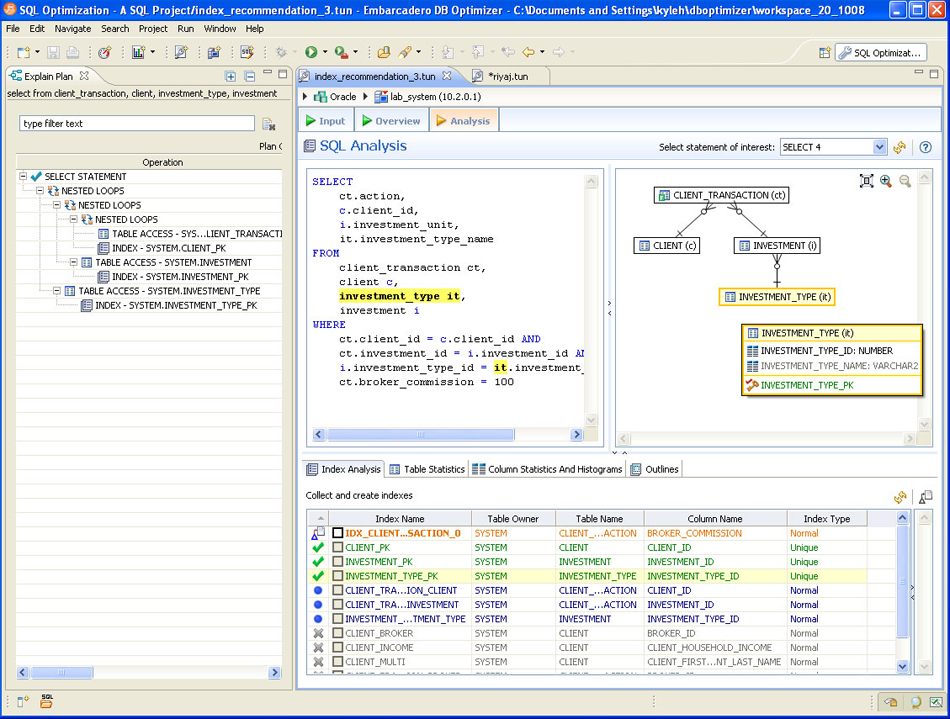 Tuning SQL
Indexes
Missing indexes
Table Stats
Stale statistics
Histograms
Recommendations
Execution Plan 
DB Optimizer automatically finds better plans
Visual SQL Tuning diagrams
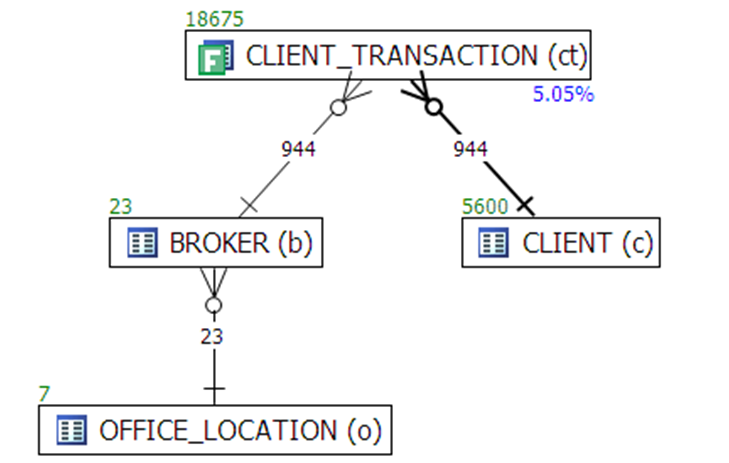 VST Steps
Tables 
 drawn as nodes
  Joins 
 drawn as connector lines
  Filters 
 mark on each table with filter in where clause
34
2/24/2011
[Speaker Notes: Layout a diagram tables as nodes and joins as connectors
Draw connectors for each join in where clause
1 to 1 connection
use blue line
1 to many  
use black line
crows feet towards many
many to many 
crows feet on both ends
Calculate filter ratios for any tables with filters
filter ratio = number of rows returned with filter / number of rows
display in yellow below table node
Find the table sizes for each table
display in green above table node
Calculate two table join sizes for all two table joins in diagram (ie for every connection line)
extract the join information, including filters, and run count on that join
display in red on join line
Alternatively, or as a complement, calculate join filter ratios in both directions
display at each end of join connection line]
How to VST: Tables and Joins
SELECT C.Phone_Number, C.Honorific, C.First_Name, C.Last_Name, 
       C.Suffix, C.Address_ID, A.Address_ID, A.Street_Address_Line1, 
       A.Street_Address_Line2, A.City_Name, A.State_Abbreviation, 
       A.ZIP_Code, OD.Deferred_Shipment_Date, OD.Item_Count, 
       ODT.Text, OT.Text, P.Product_Description, S.Shipment_Date 
FROM Orders O, Order_Details OD, Products P, Customers C, Shipments S, 
     Addresses A, Code_Translations ODT, Code_Translations OT
WHERE UPPER(C.Last_Name) LIKE :Last_Name||'%'
  AND UPPER(C.First_Name) LIKE :First_Name||'%'
  AND OD.Order_ID = O.Order_ID
  AND O.Customer_ID = C.Customer_ID
  AND OD.Product_ID = P.Product_ID(+)
  AND OD.Shipment_ID = S.Shipment_ID(+)
  AND S.Address_ID = A.Address_ID(+)
  AND O.Status_Code = OT.Code
  AND OT.Code_Type = 'ORDER_STATUS'
  AND OD.Status_Code = ODT.Code
  AND ODT.Code_Type = 'ORDER_DETAIL_STATUS'
  AND O.Order_Date > :Now - 366
ORDER BY C.Customer_ID, O.Order_ID DESC, S.Shipment_ID, OD.Order_Detail_ID;
Tables
	Orders O, 
	Order_Details OD, 
	Products P, 
	Customers C, 
	Shipments S, 
    Addresses A, 
	Code_Translations ODT, 
	Code_Translations OT
Joins
   OD.Order_ID = O.Order_ID
   O.Customer_ID = C.Customer_ID
   OD.Product_ID = P.Product_ID(+)
   OD.Shipment_ID = S.Shipment_ID(+)
   S.Address_ID = A.Address_ID(+)
   O.Status_Code = OT.Code
   OD.Status_Code = ODT.Code
Filters
WHERE UPPER(C.Last_Name) LIKE :Last_Name||'%'
  AND UPPER(C.First_Name) LIKE :First_Name||'%'
  AND OT.Code_Type = 'ORDER_STATUS'
  AND O.Order_Date > :Now – 366
  AND ODT.Code_Type = 'ORDER_DETAIL_STATUS'
Dan Tow – SQL TUNING
Copyright 2006 Kyle Hailey
Layout tables and connections
Tables
	Orders O, 
	Order_Details OD, 
	Products P, 
	Customers C, 
	Shipments S, 
    Addresses A, 
	Code_Translations ODT, 
	Code_Translations OT
O
S
OD
A
P
C
ODT
Joins
   OD.Order_ID = O.Order_ID
   O.Customer_ID = C.Customer_ID
   OD.Product_ID = P.Product_ID(+)
   OD.Shipment_ID = S.Shipment_ID(+)
   S.Address_ID = A.Address_ID(+)
   O.Status_Code = OT.Code
   OD.Status_Code = ODT.Code
OT
F
Unstructured
Joins
   OD.Order_ID = O.Order_ID
   O.Customer_ID = C.Customer_ID
   OD.Product_ID = P.Product_ID(+)
   OD.Shipment_ID = S.Shipment_ID(+)
   S.Address_ID = A.Address_ID(+)
   O.Status_Code = OT.Code
   OD.Status_Code = ODT.Code
OT
A
C
O
S
OD
ODT
P
Neater, but can you do anything with it?
What’s the optimal execution path?
Copyright 2006 Kyle Hailey
Parents and Children
Structure
the 
tree
P
S
O
OD
OT
ODT
A
C
No index or non-unique
Detail
Primary Key (unique index)
Master
Joins
   OD.Order_ID = O.Order_ID
   O.Customer_ID = C.Customer_ID
   OD.Product_ID = P.Product_ID(+)
   OD.Shipment_ID = S.Shipment_ID(+)
   S.Address_ID = A.Address_ID(+)
   O.Status_Code = OT.Code
   OD.Status_Code = ODT.Code
Copyright 2006 Kyle Hailey
VST – filters and best path
Filters help determine best path
Filters
WHERE UPPER(C.Last_Name) LIKE :Last_Name||'%'
  AND UPPER(C.First_Name) LIKE :First_Name||'%'
  AND OT.Code_Type = 'ORDER_STATUS‘
  AND ODT.Code_Type = 'ORDER_DETAIL_STATUS'
  AND O.Order_Date > :Now – 366
OD
F
S
P
O
ODT
30%
F
C
OT
A
0.02%
100% * (select count(*) from TAB where condition)
---------------------------
(select count(*) from Tab)
Child
Child
Concept:
1. Start at most selective filter
2. Join down first, before joining upwards
Parent
Parent
VST – best path
Note: Oracle only joins in one table to the previous result set
OD
F
S
P
ODT
F
O
30%
F
C
OT
A
F
0.02%
Cartesian
SELECT
    A.BROKER_ID BROKER_ID,
    A.BROKER_LAST_NAME BROKER_LAST_NAME,
    A.BROKER_FIRST_NAME BROKER_FIRST_NAME,
    A.YEARS_WITH_FIRM YEARS_WITH_FIRM,
    C.OFFICE_NAME OFFICE_NAME,
    SUM (B.BROKER_COMMISSION) TOTAL_COMMISSIONS
FROM
    BROKER A,
    CLIENT_TRANSACTION B,
    OFFICE_LOCATION C,
    INVESTMENT I
WHERE
    A.BROKER_ID = B.BROKER_ID AND
    A.OFFICE_LOCATION_ID = C.OFFICE_LOCATION_ID 
GROUP BY
    A.BROKER_ID,
    A.BROKER_LAST_NAME,
    A.BROKER_FIRST_NAME,
    A.YEARS_WITH_FIRM,
    C.OFFICE_NAME;
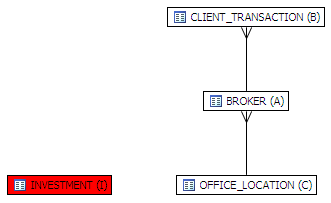 Implied Cartesian
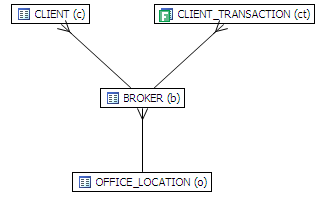 select
     c.client_first_name, c.client_last_name,
     ct.action, ct.price,
     b.broker_last_name, b.broker_first_name,
     o.office_name
from
      client_transaction ct,
      client c,
      broker b,
      office_location o
where 
      ct.price > 100
  and b.broker_id=ct.broker_id 
  and c.broker_id = b.broker_id
  and o.office_location_id = b.office_location_id
Diagram work for Many to One
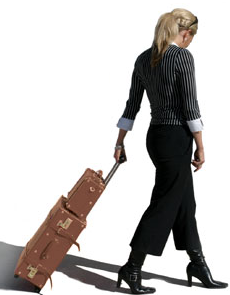 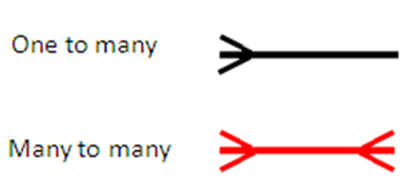 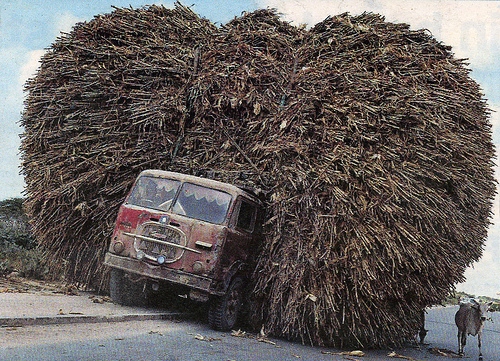 What about many to many?
Unstructured
Joins
   OD.Order_ID = O.Order_ID
   O.Customer_ID = C.Customer_ID
   OD.Product_ID = P.Product_ID(+)
   OD.Shipment_ID = S.Shipment_ID(+)
   S.Address_ID = A.Address_ID(+)
   O.Status_Code = OT.Code
   OD.Status_Code = ODT.Code
OD
S
P
O
ODT
C
OT
OT
A
v
A
v
v
C
v
v
v
O
S
v
v
v
v
OD
v
v
v
v
ODT
P
Copyright 2006 Kyle Hailey
Many-to-One  vs Many-to-Many
3
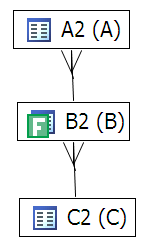 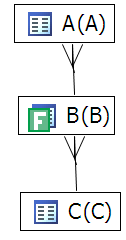 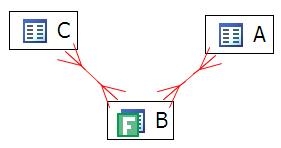 1
Predicate Filter
Now what?
2
B -> C -> A
go to A or C?
Adding Constraints
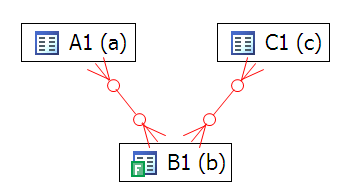 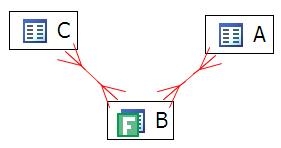 58 logical reads
SELECT COUNT (*)
FROM
    b,
    c,
    a
WHERE
    b.val2 = 100 AND
    a.val1 = b.id AND
    b.val1 = c.id;
alter table c add constraint c_pk unique (id);
alter table b add constraint b_pk unique (id);
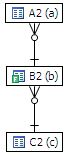 7 logical reads
Join sizes
Join Sizes
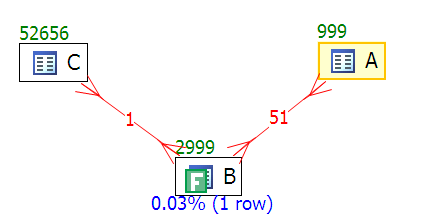 Use the Join sizes to determine path of least resistance
Look at 3 queries
Query 1 runs more than 24 hours
Query 2 outer joins and scalar subqueries
Query 3 create path not available to Oracle
Query 1 : Over 24 hours to run
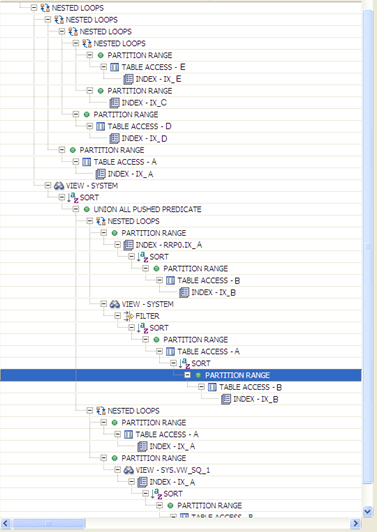 A4.pears,A4.zuchinis,A4.brocoli
            FROM FOO.A A4
            WHERE
                A4.planted_date >'01-OCT-08' and A4.planted_date <'03-OCT-08' AND
                A4.pears = 'D' AND
                A4.green_beans = '1'
                AND NOT EXISTS (SELECT 
                                *
                            FROM FOO.A A5
                            WHERE
                                pears = 'M' AND
                                planted_date = (SELECT 
                                               MAX (planted_date)
                                           FROM FOO.B B3
                                           WHERE
                                               pears = 'M' 
               ) AND
                                A4.zuchinis = A5.zuchinis AND
                                A4.brocoli = A5.brocoli)
    )
    b,
    FOO.A A0, 
    FOO.C C0,
    FOO.D D0,
    FOO.E E0
WHERE
    A0.planted_date >'01-OCT-08' and 
    A0.planted_date <'03-OCT-08' AND
    A0.pears = 'D' AND
    A0.green_beans = '1' AND
    A0.zuchinis = b.zuchinis AND
    A0.brocoli = b.brocoli AND
    A0.planted_date = C0.planted_date AND
    A0.pears = C0.pears AND
    A0.zuchinis = C0.zuchinis AND
    A0.brocoli = C0.brocoli AND
    A0.planted_date = D0.planted_date AND
    A0.pears = D0.pears AND
    A0.harvest_size = D0.harvest_size AND
    C0.Oranges = D0.Oranges AND
    C0.apples = D0.apples AND
    (D0.lemons = 0 OR
     D0.lemons IS NULL) AND
    A0.planted_date = E0.planted_date AND
    A0.pears = E0.pears AND
    A0.harvest_size = E0.harvest_size AND
    C0.Oranges = E0.Oranges AND
    C0.apples = E0.apples AND
    (E0.lemons = 0 OR
     E0.lemons IS NULL)
ORDER BY
    A0.zuchinis, A0.brocoli;
SELECT 
    A0.zuchinis,
    A0.brocoli,
    C0.Oranges
FROM
    (
        SELECT 
            A1.planted_date,
            A1.pears,
            A1.zuchinis,
            A1.brocoli
        FROM
            FOO.A A1,
            (
                SELECT 
                    zuchinis,
                    brocoli
                FROM FOO.A A2
                WHERE
                    pears = 'M' AND
                    planted_date + 0 >= ADD_MONTHS ((SELECT 
                                                    MAX (planted_date)
                                                FROM FOO.B B1
                                                WHERE
                                                    pears = 'M'
            ),
                                               - 11)
                GROUP BY
                    zuchinis,
                    brocoli
                HAVING COUNT (*) = 12
            )
            i2
        WHERE
            A1.planted_date = (SELECT 
                                MAX (planted_date)
                            FROM FOO.B B2
                            WHERE
                                pears = 'M'
       ) AND
            A1.pears = 'M' AND
            A1.zuchinis = i2.zuchinis (+) AND
            A1.brocoli = i2.brocoli (+)
 UNION
            SELECT 
                A4.planted_date,
Visual SQL Diagram
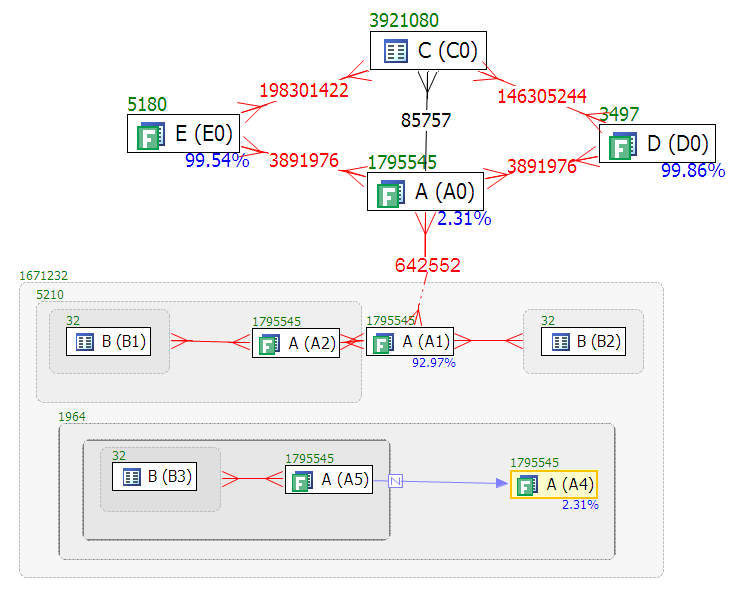 9 secs
Default vs Tuned
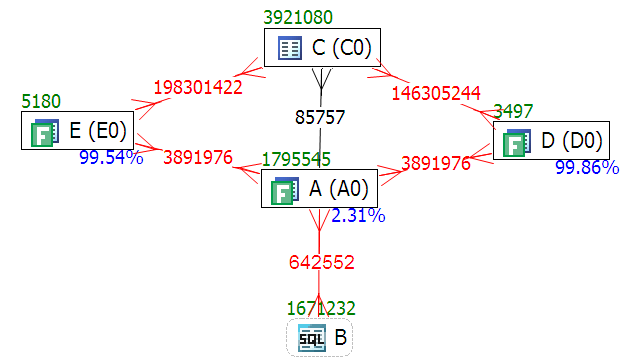 Default
Tuned
Comparing Plans : 24 hours to 5 mins
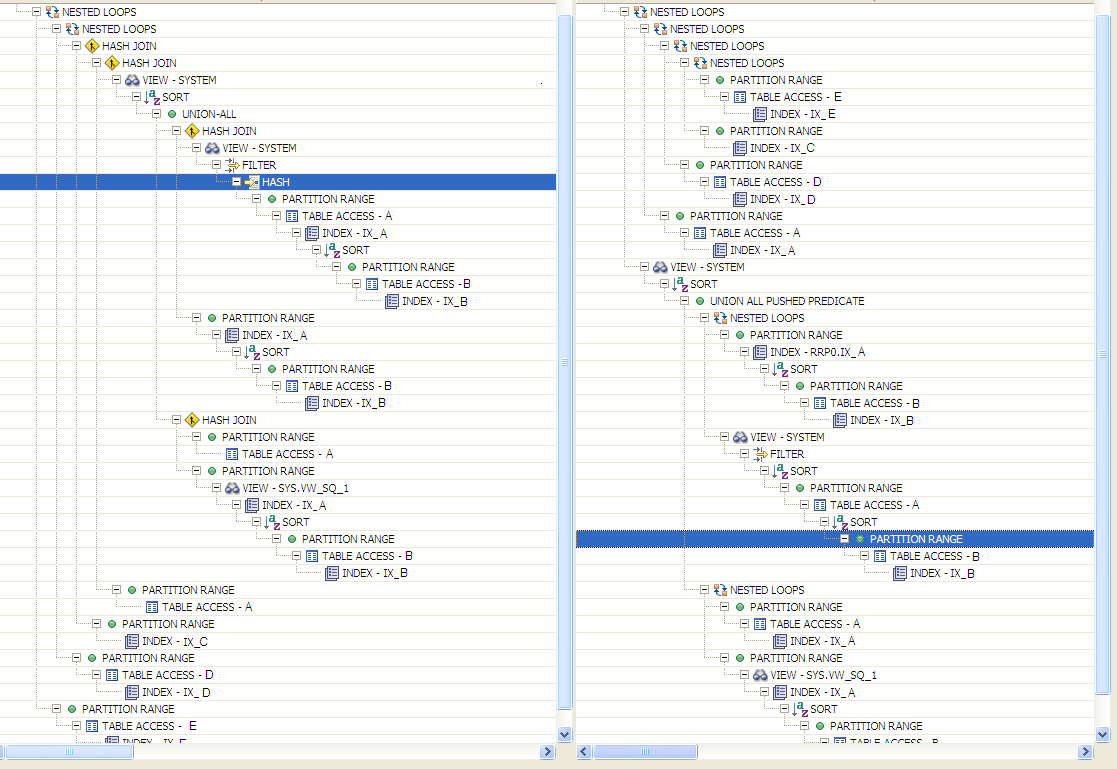 NL
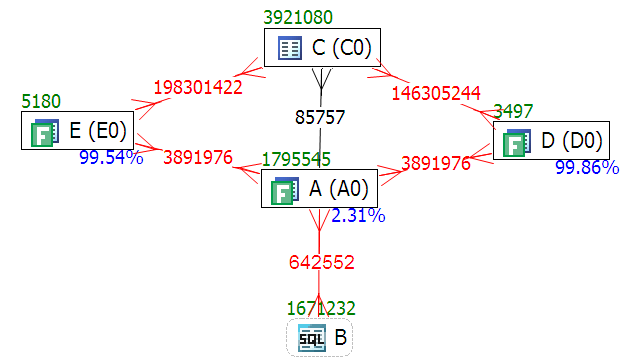 NL
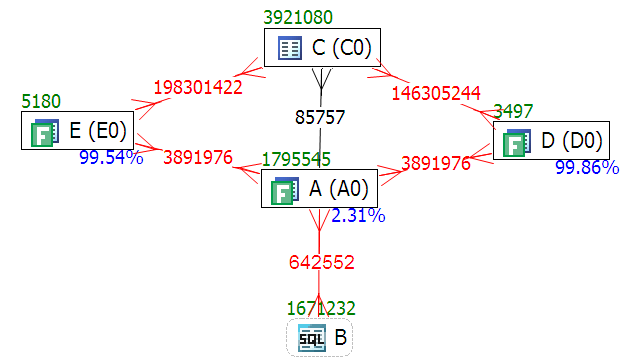 NL
NL
HJ
NL
HJ
NL
Q2
SELECT CASE WHEN M.NYC IS NULL THEN (SELECT /*+ qb_name(qb1) */ MAX (Kona)
                      FROM foo.F
                      WHERE harvest_date = to_date('08/10/2008','dd/mm/yyyy')
                        AND Argentina = TRIM ('D') AND Norway = F_OUTER.Norway
                ELSE M.NYC END AS NYC,
           CASE WHEN F_OUTER.Perth IS NULL THEN NULL
                ELSE (SELECT /*+ qb_name(qb2) */ Georgia FROM foo.P
                      WHERE harvest_date = to_date('08/10/2008','dd/mm/yyyy')
                        AND Argentina = TRIM ('D') AND Paris = F_OUTER.Perth)
                END AS richard,
           CASE WHEN F_OUTER.Aruba IS NULL THEN NULL
                ELSE (SELECT /*+ qb_name(qb3) */ Georgia FROM foo.P
                      WHERE harvest_date = to_date('08/10/2008','dd/mm/yyyy')
                        AND Argentina = TRIM ('D') AND Paris = F_OUTER.Aruba)
                END AS Jody,
            CASE WHEN F_OUTER.Portland IS NULL THEN NULL
                 ELSE (SELECT /*+ qb_name(qb4) */ Georgia FROM foo.P
                       WHERE harvest_date = to_date('08/10/2008','dd/mm/yyyy')
                         AND Argentina = TRIM ('D') AND Paris = F_OUTER.Portland)
                 END AS Tom
        FROM foo.F F_OUTER, foo.M , foo.J , foo.N ,
 (SELECT /*+ qb_name(qb5) */ H.SF, Oregon, H.Haiti, K.Bermuda, L.Denmark
              FROM (foo.H  LEFT OUTER JOIN foo.K
                            ON H.harvest_date = K.harvest_date
                           AND H.Argentina = K.Argentina AND H.SF = K.SF
                           AND K.Dallas = '001')
                            LEFT OUTER JOIN FOo.L
                                ON H.harvest_date = L.harvest_date
                               AND H.Argentina = L.Argentina AND H.SF = L.SF
                            WHERE H.harvest_date = to_date('08/10/2008','dd/mm/yyyy')
                              AND H.Argentina = TRIM ('D')) extra
              WHERE F_OUTER.harvest_date = M.harvest_date(+)
                AND F_OUTER.Argentina = M.Argentina(+)
                AND F_OUTER.Norway = M.Norway(+)
                AND M.Norway(+) = M.Texas(+)
                AND F_OUTER.harvest_date = to_date('08/10/2008','dd/mm/yyyy')
                AND F_OUTER.Argentina = TRIM ('D')
                AND M.harvest_date(+) = to_date('08/10/2008','dd/mm/yyyy')
                AND M.Argentina(+) = TRIM ('D')
                AND F_OUTER.Norway = F_OUTER.Hawaii
                AND F_OUTER.harvest_date = J.harvest_date(+)
                AND F_OUTER.Argentina = J.Argentina(+)
                AND F_OUTER.Norway = J.Texas(+)
                AND J.harvest_date(+) = to_date('08/10/2008','dd/mm/yyyy')
                AND J.Argentina(+) = TRIM ('D')
                AND F_OUTER.Iraq = extra.SF(+)
                AND F_OUTER.harvest_date = N.harvest_date(+)
                AND F_OUTER.Argentina = N.Argentina(+)
                AND F_OUTER.Norway = N.Hawaii(+)
                AND N.Jordon(+) = '0'
/
select
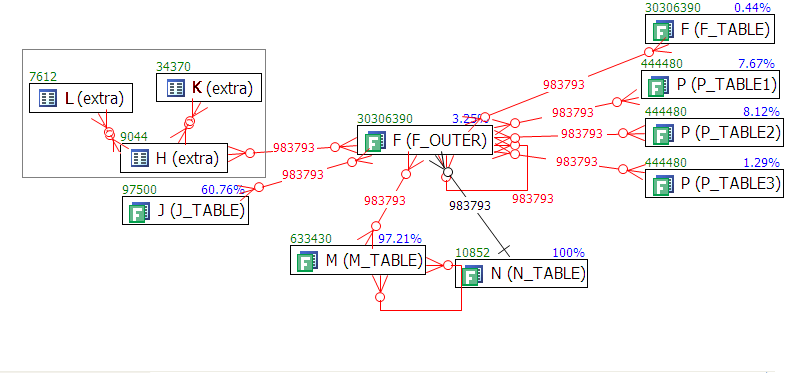 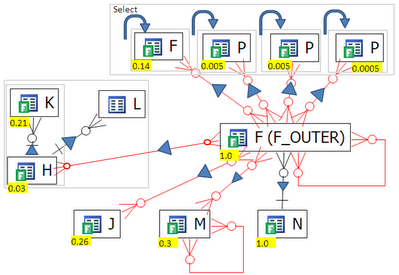 Two important qualities:
 All outer joins to F_OUTER
 4 subqueries in select
53
2/24/2011
Q2
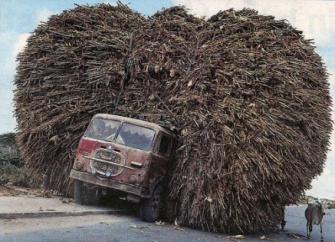 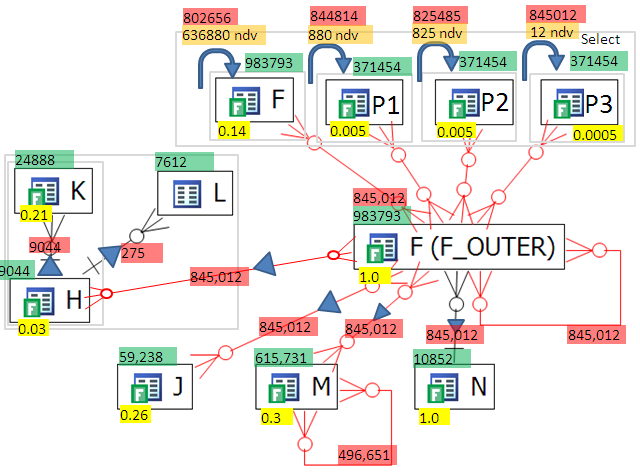 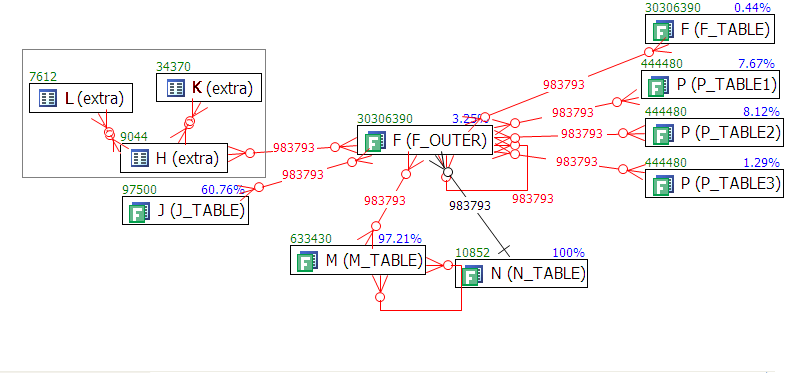 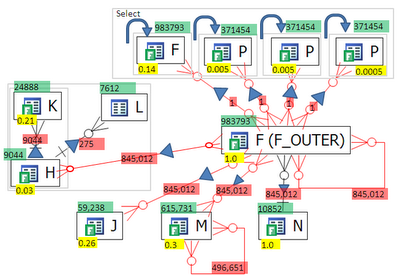 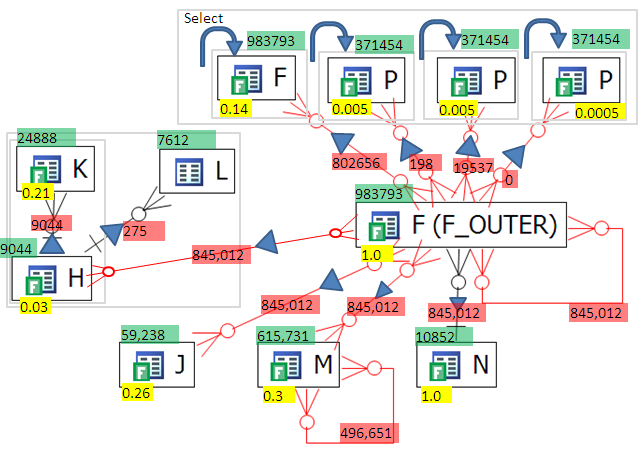 682348
845
825
12
select
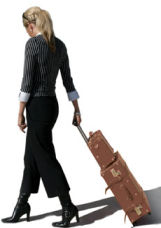 2/24/2011
54
Q2
The subqueries in the select clause look like

select CASE WHEN F.f1 IS NULL
            THEN NULL
            ELSE (SELECT X.f2
                    FROM X
                   WHERE code_vl = F.f1)
       END AS f0
from F;

    
and should be merged into the query like:
            
select CASE WHEN F.f1 IS NULL
            THEN NULL
            ELSE ( X.f2)
       END AS f0
  from F , X 
 where code_vl(+) = F.f1;
select CASE WHEN F.f1 IS NULL
            THEN NULL
            ELSE (SELECT X.f2
                    FROM X
                   WHERE code_vl = F.f2)
            END AS f0
from F;
select CASE WHEN F.f1 IS NULL
            THEN NULL
            ELSE ( X.f2)
            END AS f0
  from F , X 
 where code_vl(+) = F.f1;
55
2/24/2011
Q3
SELECT DISTINCT *
FROM
    FOO.a a, FOO.c c, FOO.d d, FOO.g g
WHERE
    a.planted_date > '01-OCT-08' AND
    a.planted_date < '03-OCT-08' AND
    a.pears = 'D' AND a.green_beans = '1' AND
    a.planted_date = c.planted_date AND
    a.pears = c.pears AND
    a.zuchinis = c.zuchinis AND
    a.brocoli = c.brocoli AND
    a.planted_date = d.planted_date AND
    a.pears = d.pears AND
    a.harvest_size = d.harvest_size AND
    c.oranges = d.oranges AND
    c.apples = d.apples AND
    (d.lemons = 0 OR d.lemons IS NULL) AND
    a.planted_date = g.planted_date AND
    a.pears = g.pears AND
    a.harvest_size = g.harvest_size AND
    c.oranges = g.oranges AND
    c.apples = g.apples AND
    (g.lemons = 0 OR g.lemons IS NULL) AND
    a.zuchinis = '0236' AND
    d.apples = g.apples AND
    d.oranges = g.oranges
ORDER BY a.zuchinis, a.brocoli;
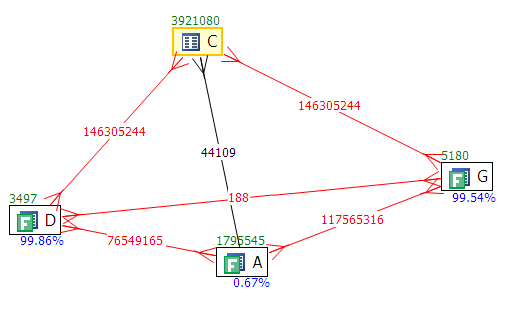 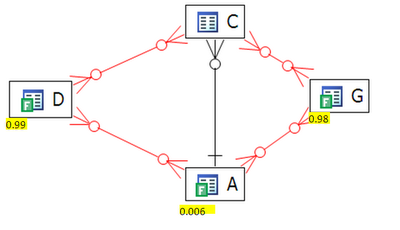 56
2/24/2011
Q3: Transitivity
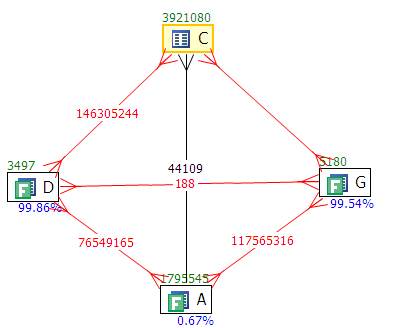 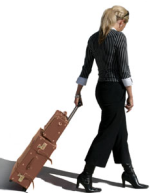 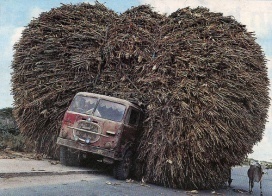 1,126,402
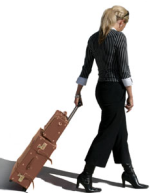 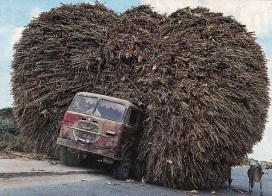 7,136,362
57
2/24/2011
Q3
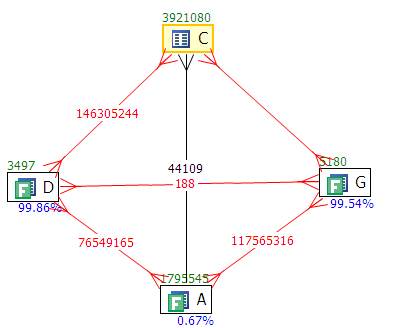 SELECT * FROM 
(
   SELECT /*+  NO_MERGE */ c.apples, c.oranges, a.harvest_size
   FROM a,   c
   WHERE
      a.planted_date = TO_DATE ('02/10/2008', 'dd/mm/yyyy') AND
      a.pears = 'D' AND
      a.green_beans = '1' AND
      a.planted_date = c.planted_date AND
      a.pears = c.pears AND
      a.zuchinis = c.zuchinis AND
      a.brocoli = c.brocoli AND
      a.zuchinis = '0236'
) X,
( 
    SELECT /*+  NO_MERGE */ d.apples, d.oranges, d.harvest_size
    FROM  d,  g
    WHERE
    d.planted_date = TO_DATE ('02/10/2008', 'dd/mm/yyyy') AND
    g.planted_date = TO_DATE ('02/10/2008', 'dd/mm/yyyy') AND
    g.apples = d.apples AND
    d.oranges = g.oranges AND
    d.pears = 'D' AND
    g.pears = 'D' AND
    g.pears = d.pears AND
    g.harvest_size = d.harvest_size AND
    (d.lemons = 0 OR d.lemons IS NULL) AND
    (g.lemons = 0 OR  g.lemons IS NULL)
) Y
WHERE
X.oranges = Y.oranges AND
X.apples = Y.apples AND
X.harvest_size = Y.harvest_size;
This final version runs in
elapsed 0.33 secs and 12K logical reads
down from an original
elapsed 4.5 secs and 1M logical reads
58
2/24/2011
What tools to use to create VST diagrams?
Paper
Modifications messy and difficult
PowerPoint
Can move things around
Sticky connectors
Easy to modify
DB Optimizer
Automatic and still modifiable
Visual SQL Tuning  (VST)
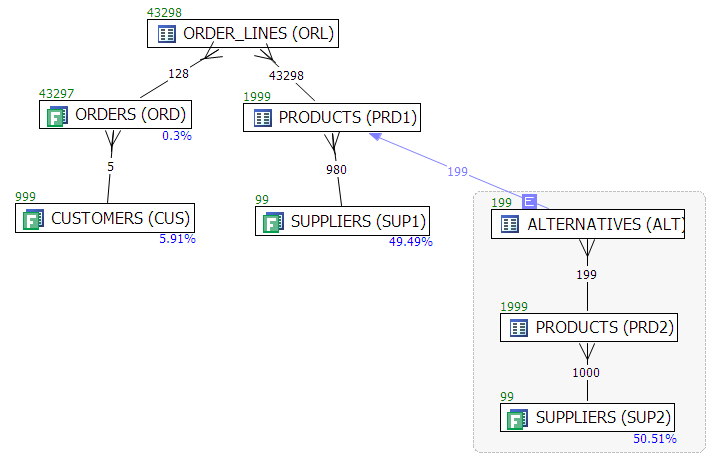 Exists
Table Sizes
Join Sizes
Filter Ratios
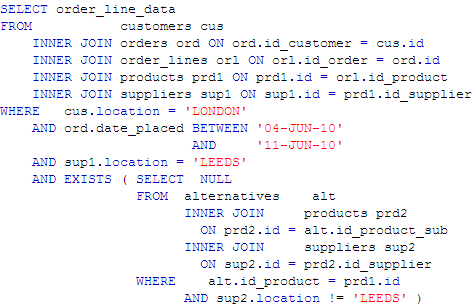 [Speaker Notes: SELECT order_line_data
FROM           customers cus
    INNER JOIN orders ord ON ord.id_customer = cus.id
    INNER JOIN order_lines orl ON orl.id_order = ord.id
    INNER JOIN products prd1 ON prd1.id = orl.id_product
    INNER JOIN suppliers sup1 ON sup1.id = prd1.id_supplier
WHERE   cus.location = 'LONDON'
    AND ord.date_placed BETWEEN '04-JUN-10'
                        AND     '11-JUN-10'
    AND sup1.location = 'LEEDS'
    AND EXISTS ( SELECT  NULL
                 FROM  alternatives    alt
                       INNER JOIN     products prd2
                         ON prd2.id = alt.id_product_sub
                       INNER JOIN     suppliers sup2 
                         ON sup2.id = prd2.id_supplier
                 WHERE    alt.id_product = prd1.id
                       AND sup2.location != 'LEEDS' )]
VST Steps Summary
Diagram tables  
Draw connectors for each join
Mark Filters
Calculate filter ratios
 Calculate two table join sizes

Execution Path
Start at the most selective join filter
Join to keep the running result set size small


Many to Many relationships =  problems
OD
F
S
P
O
ODT
30%
F
C
OT
A
0.02%
Child
Child
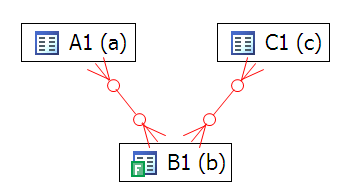 Parent
Parent
61
2/24/2011
Do You Want?
Engineering Data?
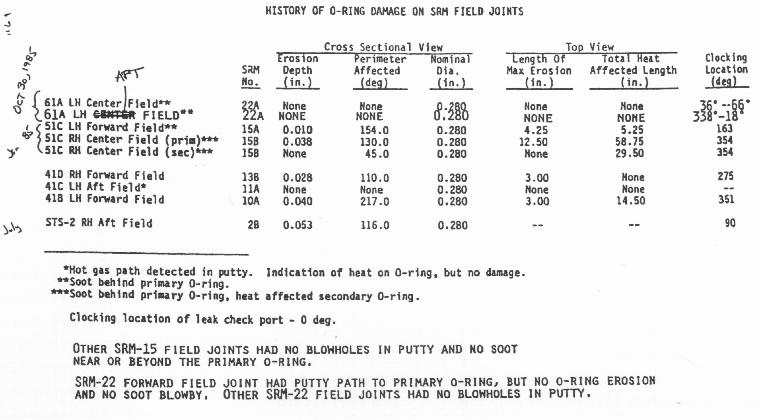 Copyright 2006 Kyle Hailey
Do You Want?
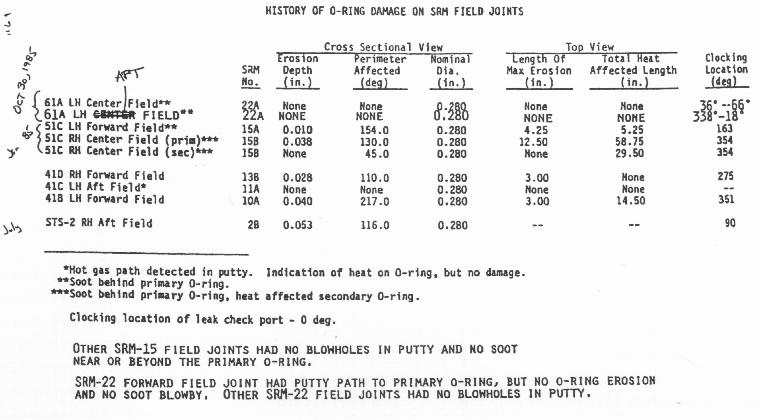 Pretty Pictures
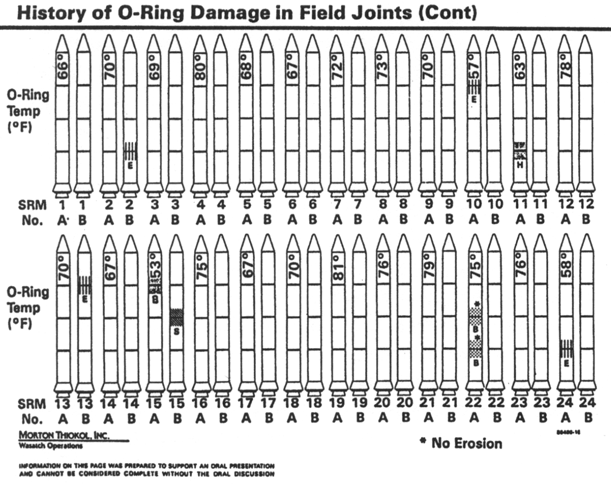 Copyright 2006 Kyle Hailey
Do You Want?
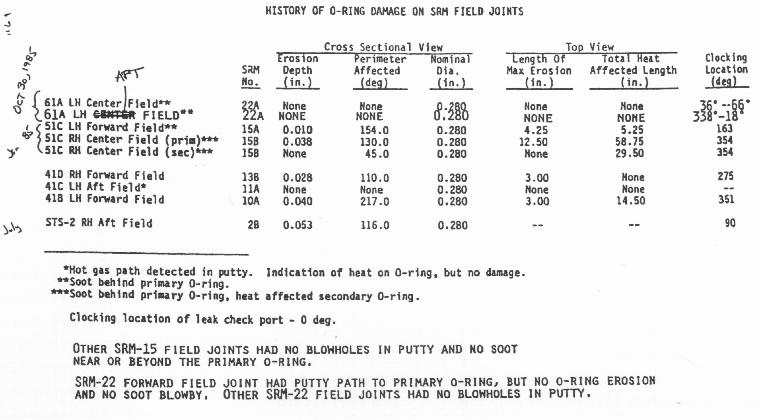 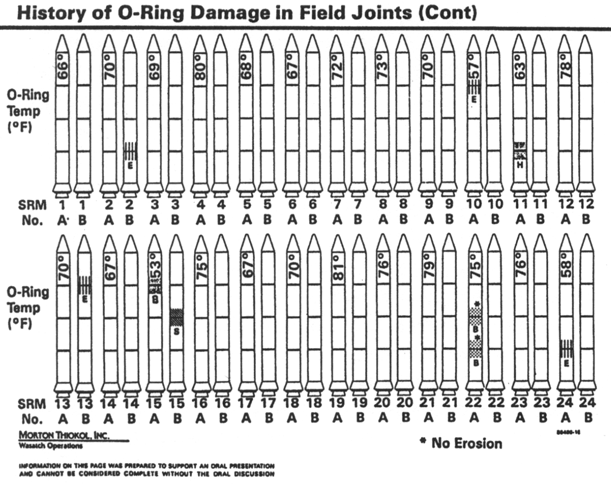 Clean and  Clear
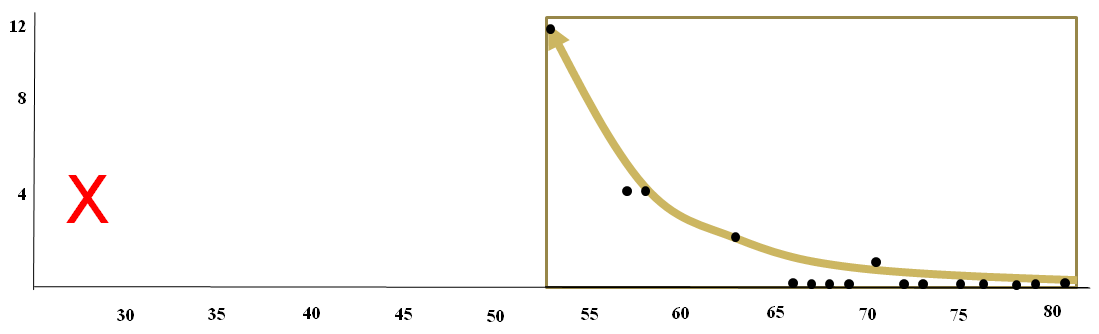 ?     ?     ?      ?      ?      ?
Copyright 2006 Kyle Hailey
Imagine Trying to Drive your Car
Would you want your dashboard to look like :
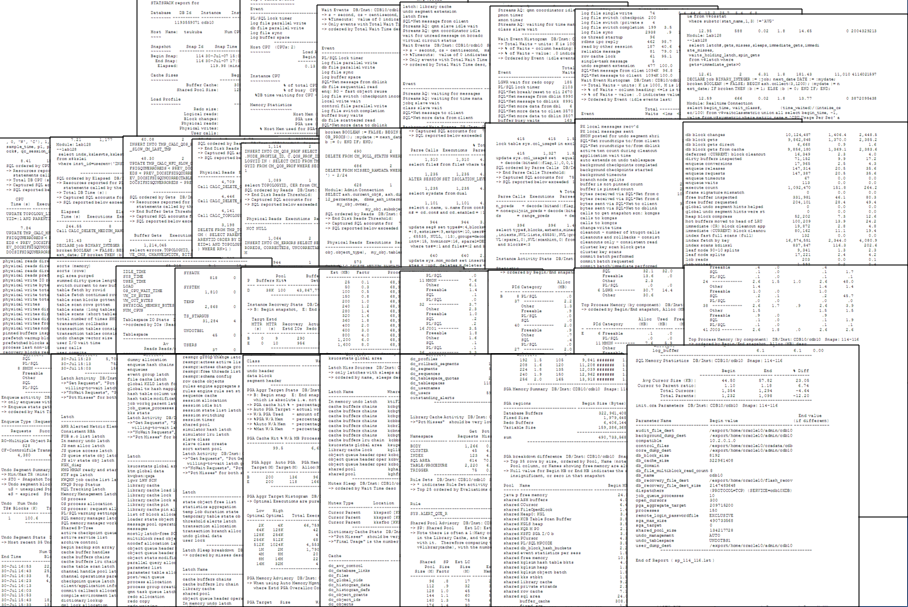 And is updated once and hour
Or would you like it to look …
Copyright 2006 Kyle Hailey
Or This
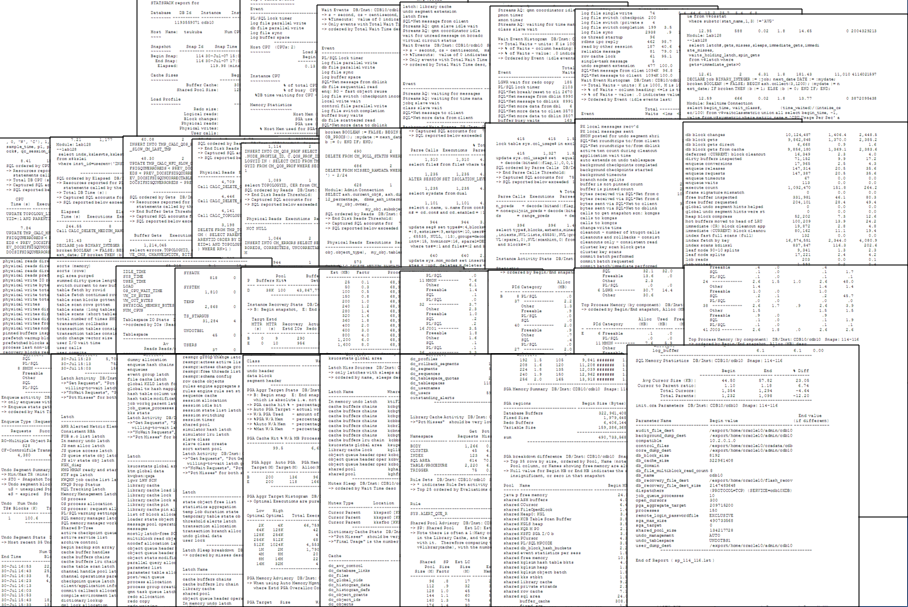 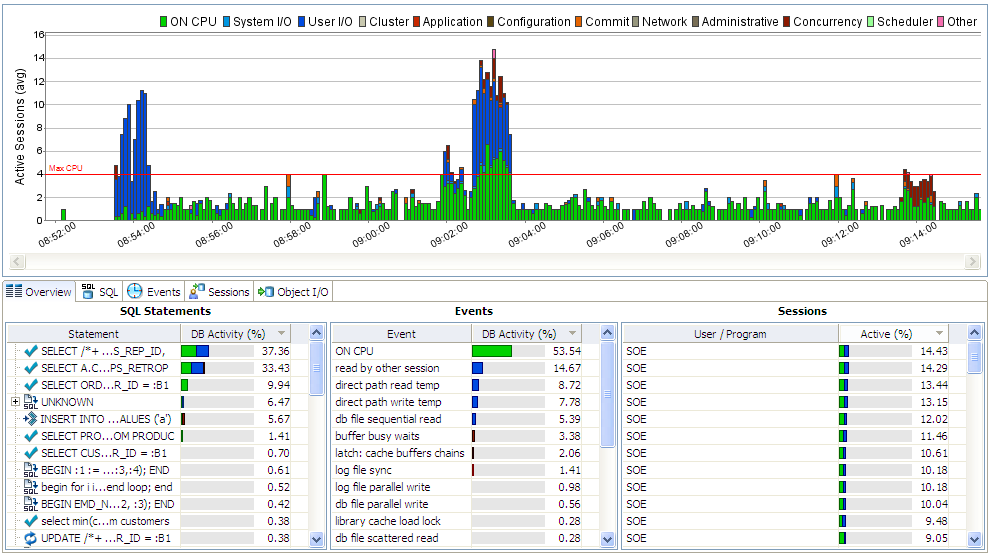 Copyright 2006 Kyle Hailey
Summary
Database -  AAS
Profile database
Use wait interface  and graphics
Identify machine, application, database or SQL
SQL - VST
Indexes, stats, execution path
Visual SQL Tuning
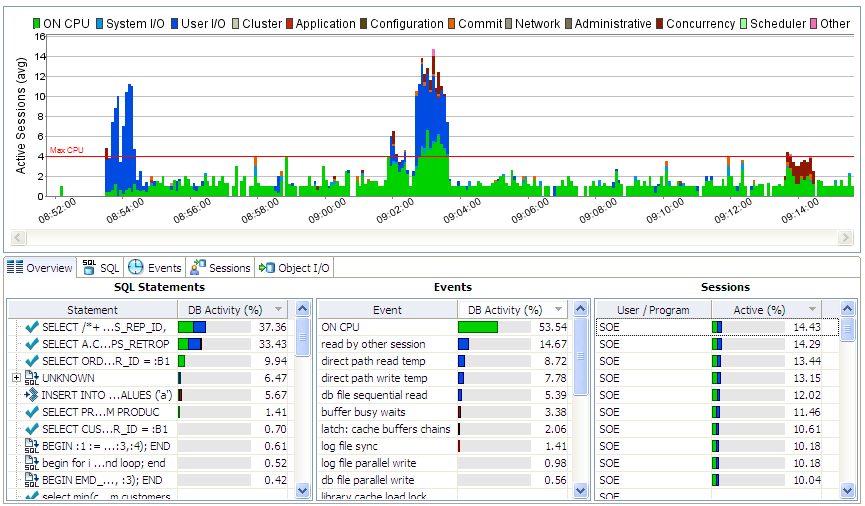 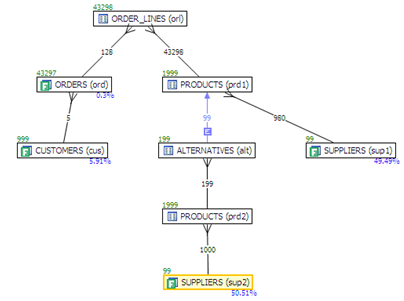 Bibliography
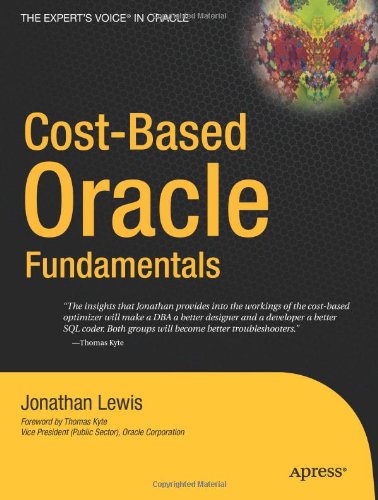 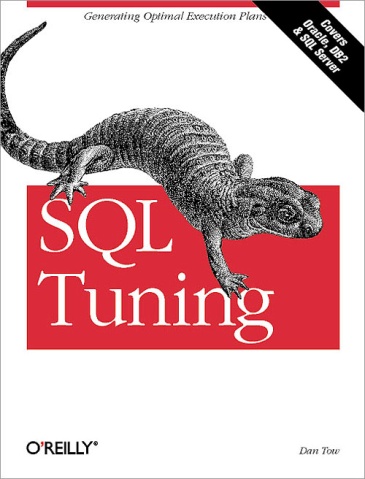 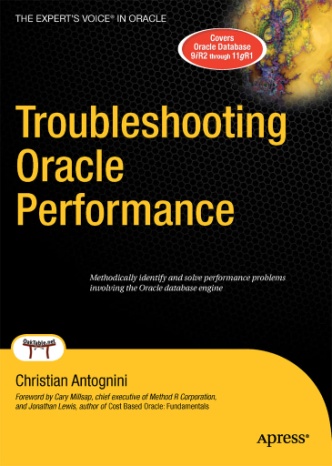 Refactoring SQL Applications – Stephane Faroult
Troubleshooting Oracle Performance – Christian Antognini
SQL Tuning – Dan Tow
Cost-Based Oracle Fundamentals – Jonathan Lewis
http://www.simple-talk.com/sql/performance/designing-efficient-sql-a-visual-approach/